I.S.F.D.C y T.
General Manuel Belgrano
Profesorado de educación primaria 
 Orientación en educación  rural.
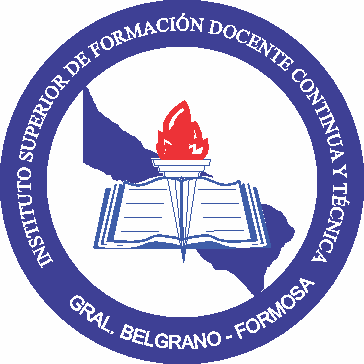 LOGROS
Implementación de la carrera: Profesorado de Educación Primaria Orientación en Educación Rural.
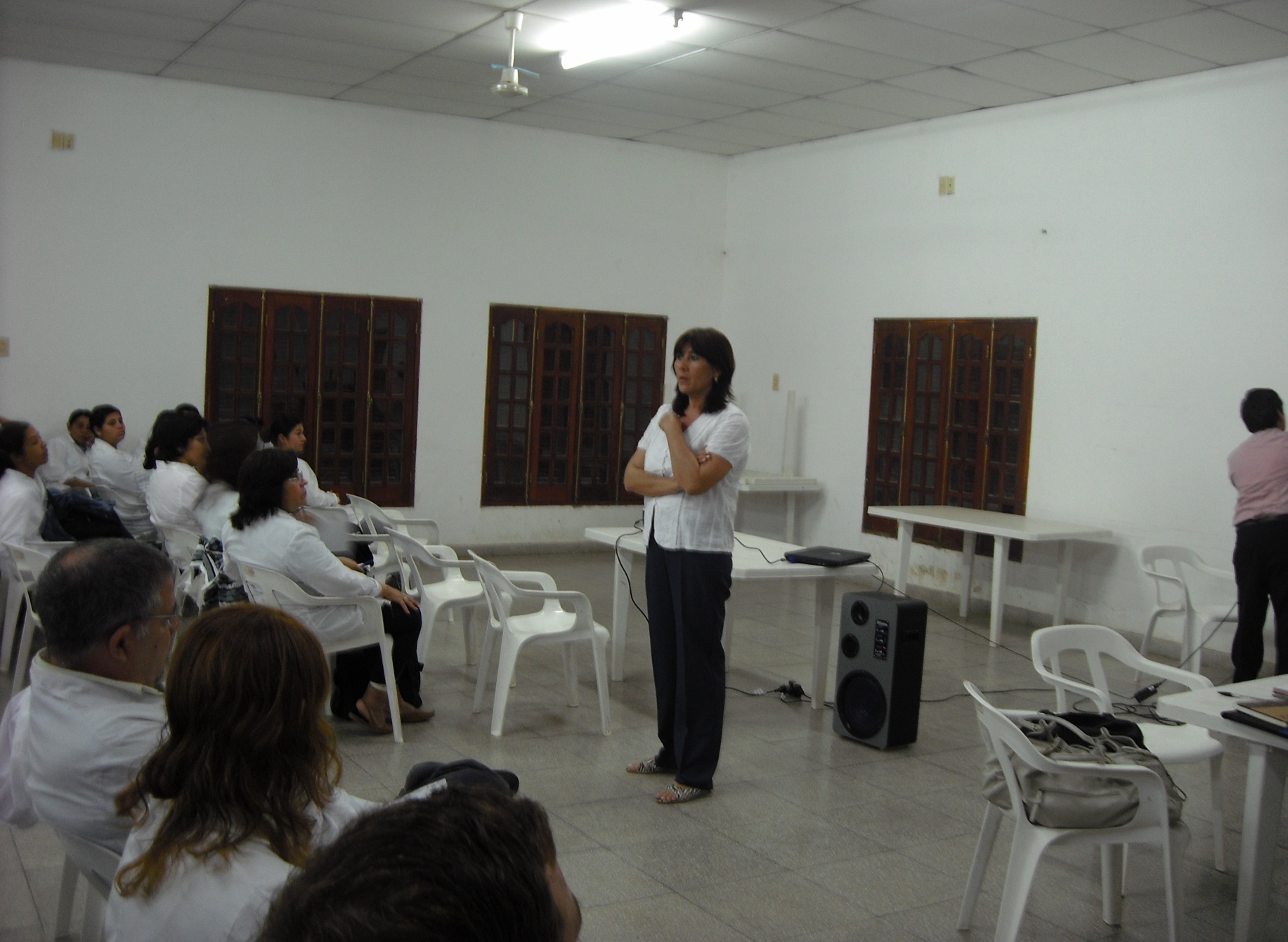 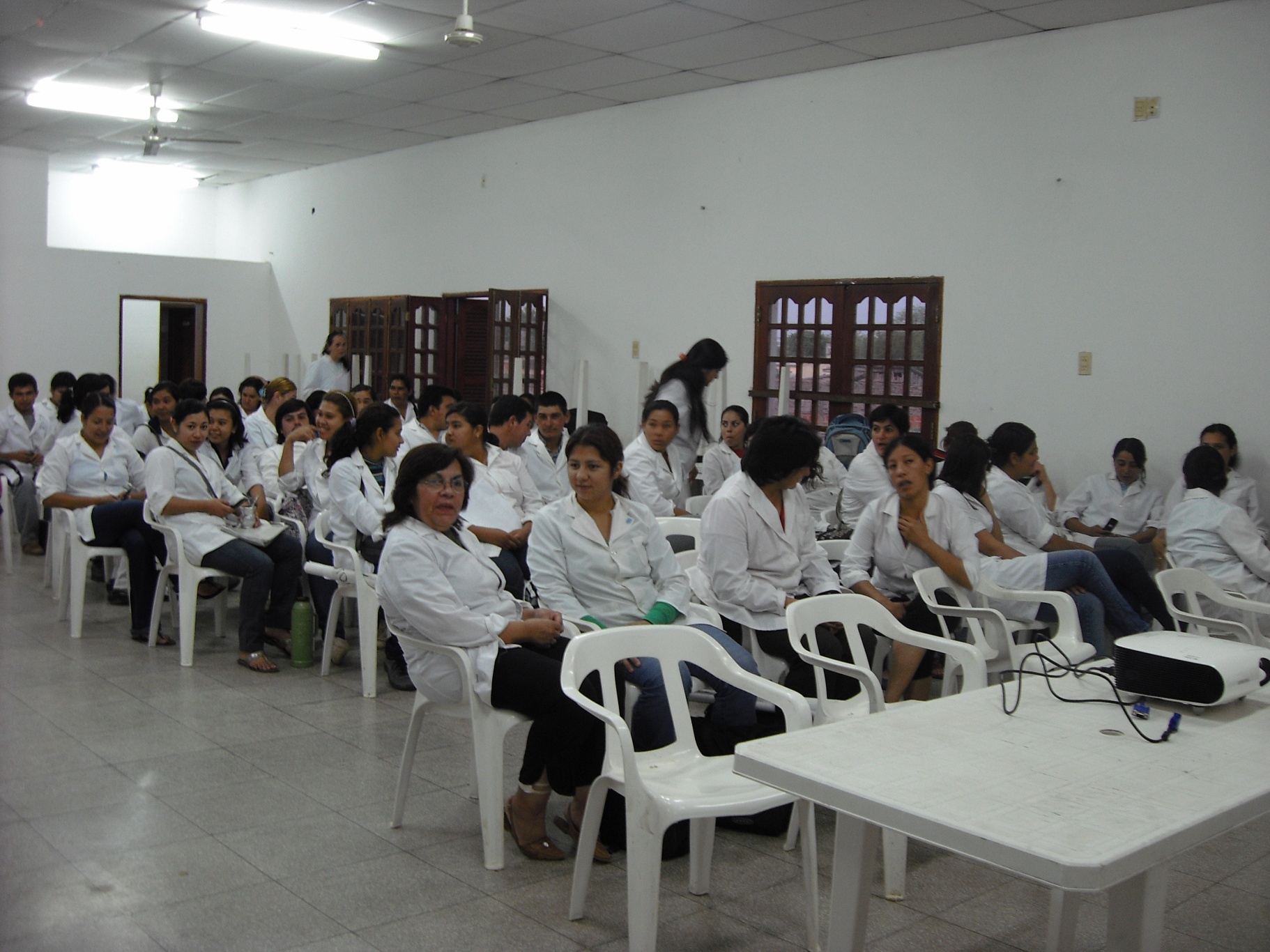 Acuerdos para utilizar  edificios, en forma transitoria, para dar inicio a la nueva carrera . (Escuela 406 y Salón de la Fundación Mita Porá)
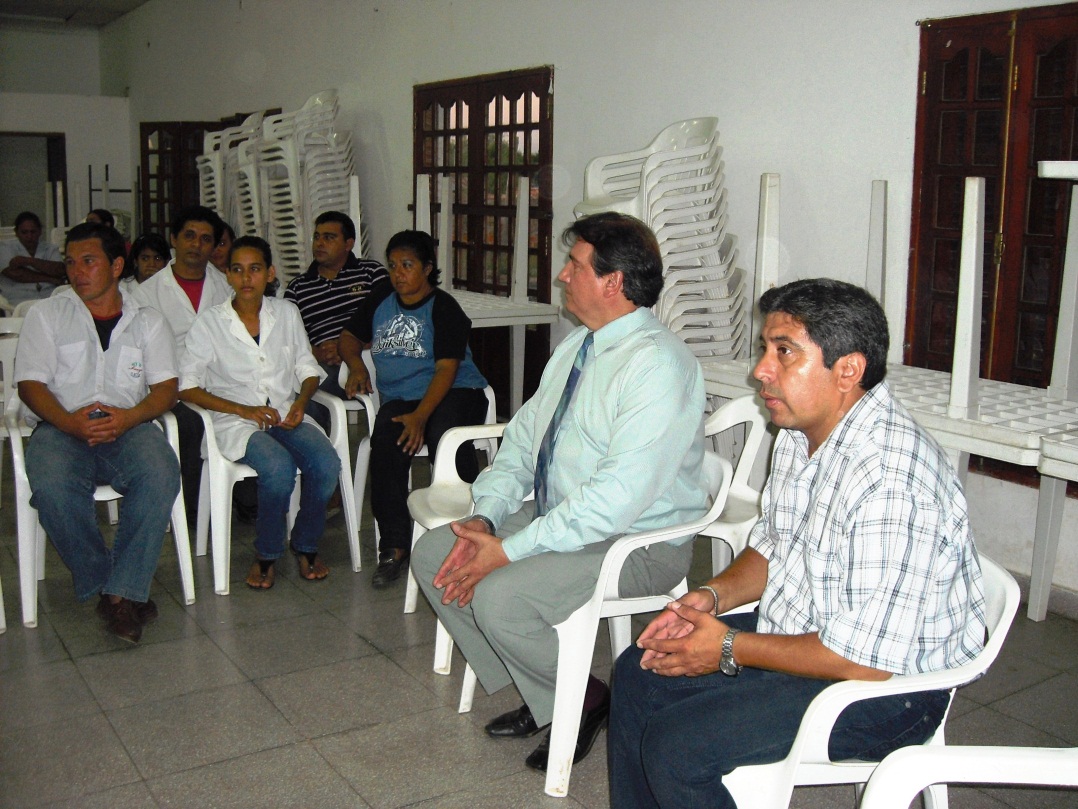 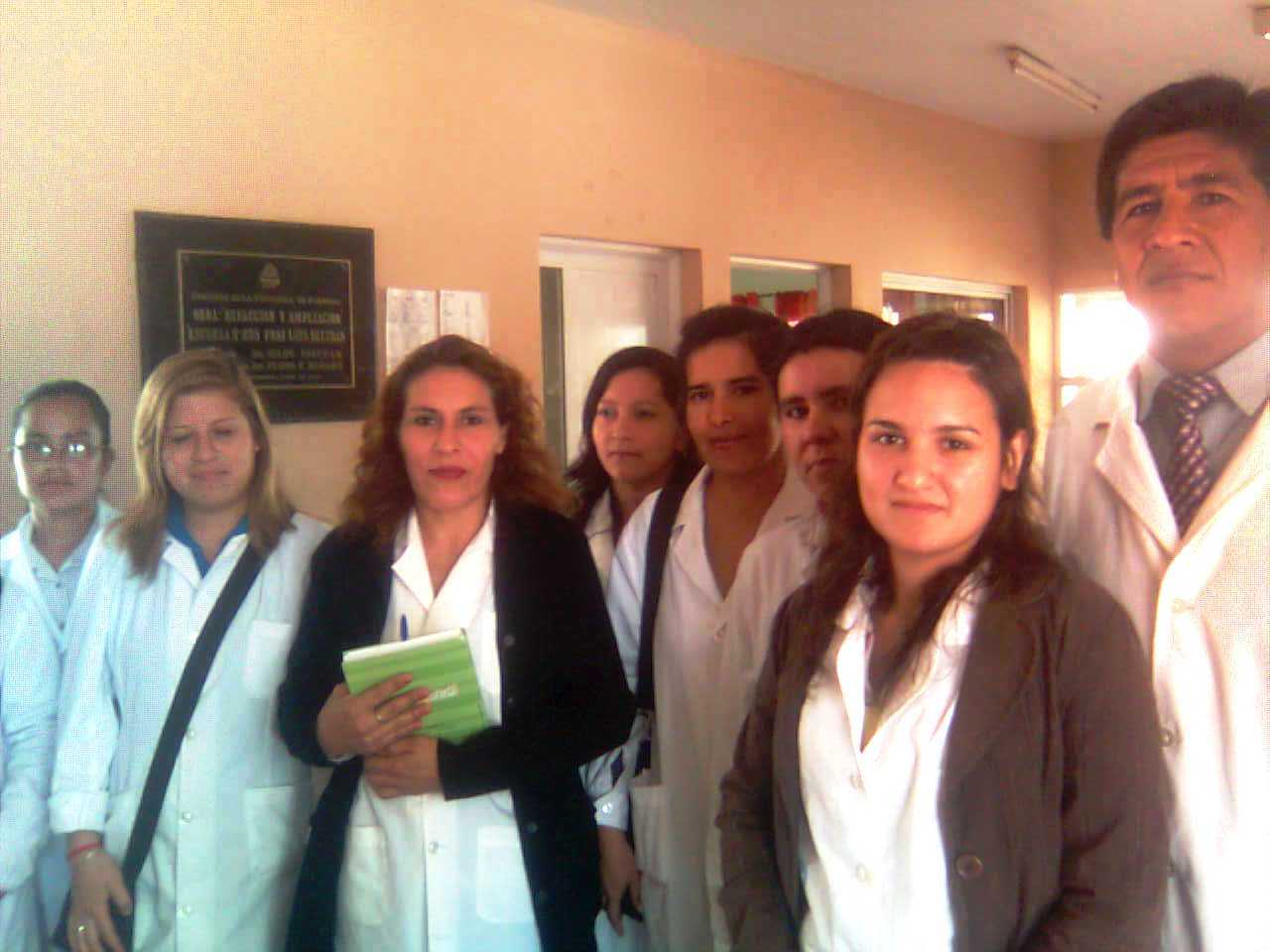 Coordinación de horarios  de clases de los profesores  que comparten ambos niveles educativos.
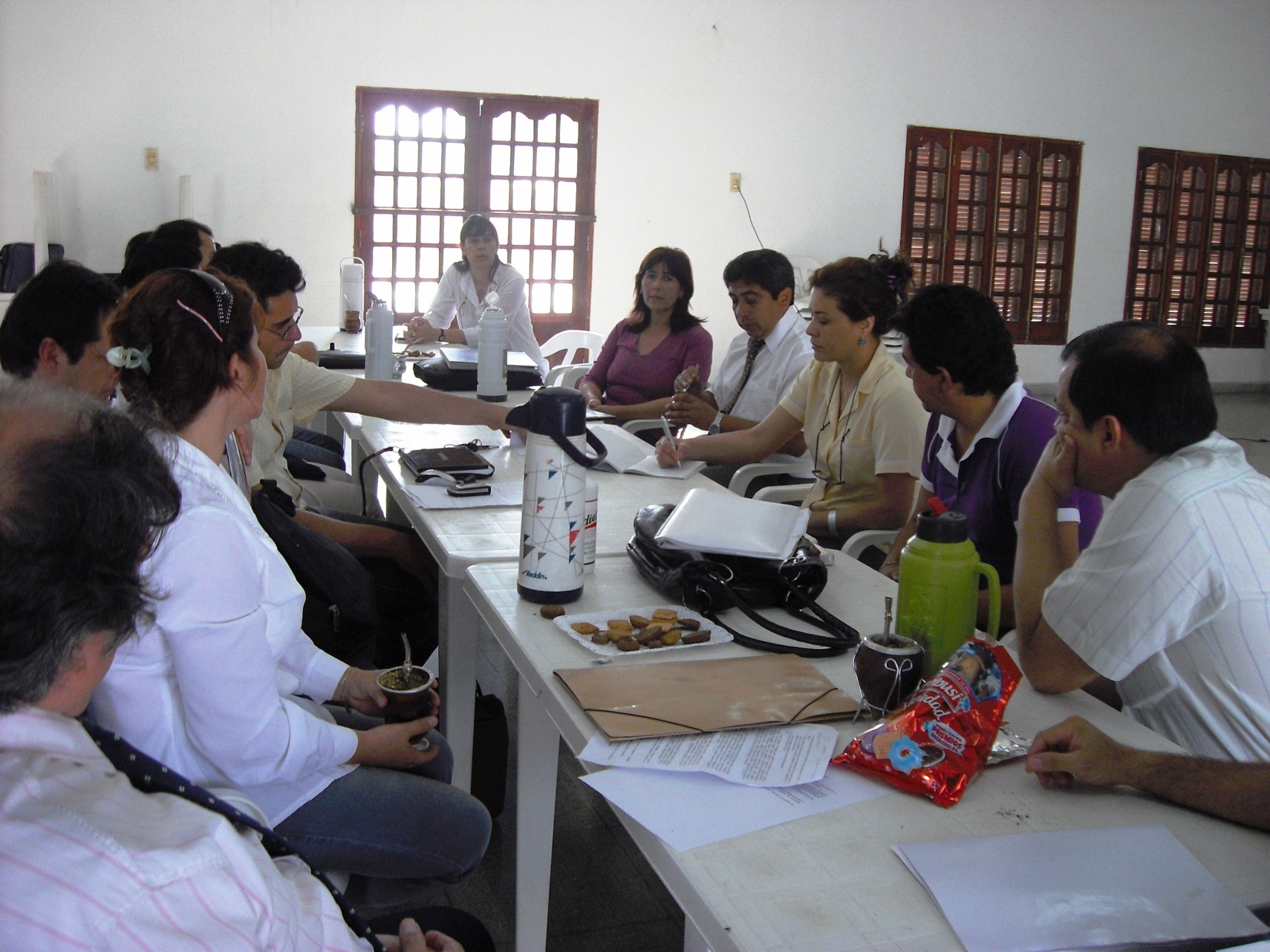 Inserción progresiva del Instituto en la vida de la comunidad.
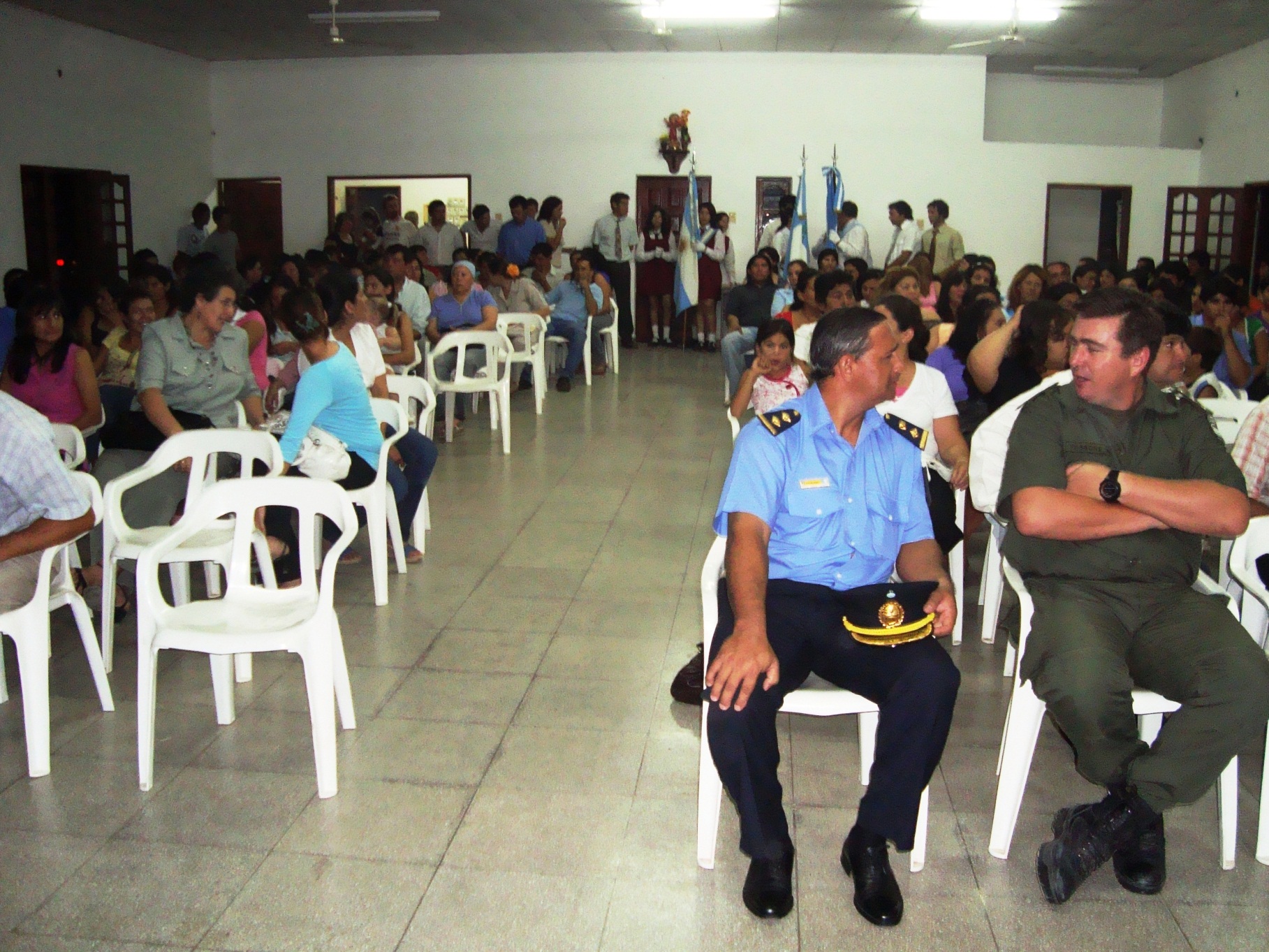 INFORMATIZACIÓN DE DATOS PERSONALES Y PEDAGÓGICAS DE ALUMNOS
BASE DE DATOS DE ALUMNOS
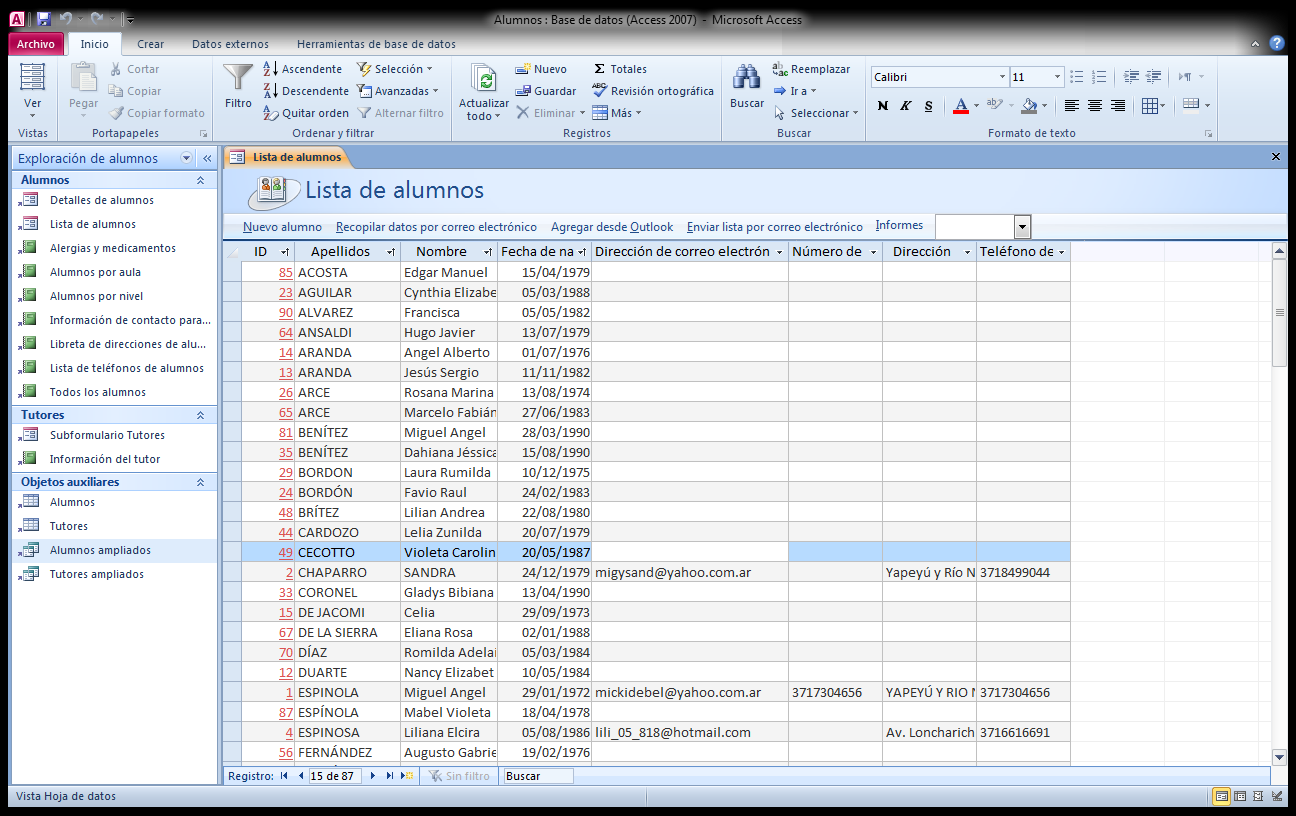 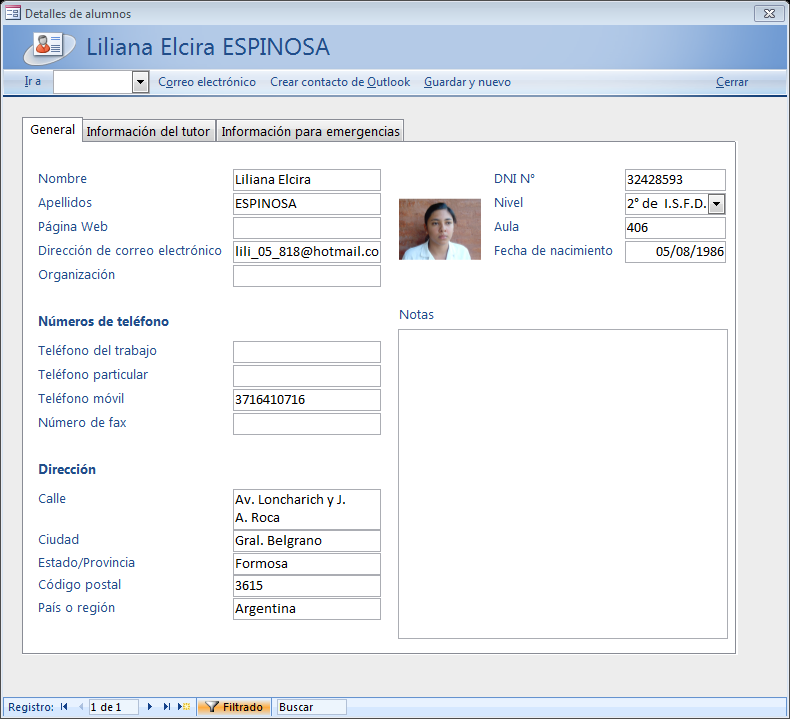 Conformación de parejas pedagógicas para el dictado de las cátedras Ciencias Sociales y Ciencias Naturales.
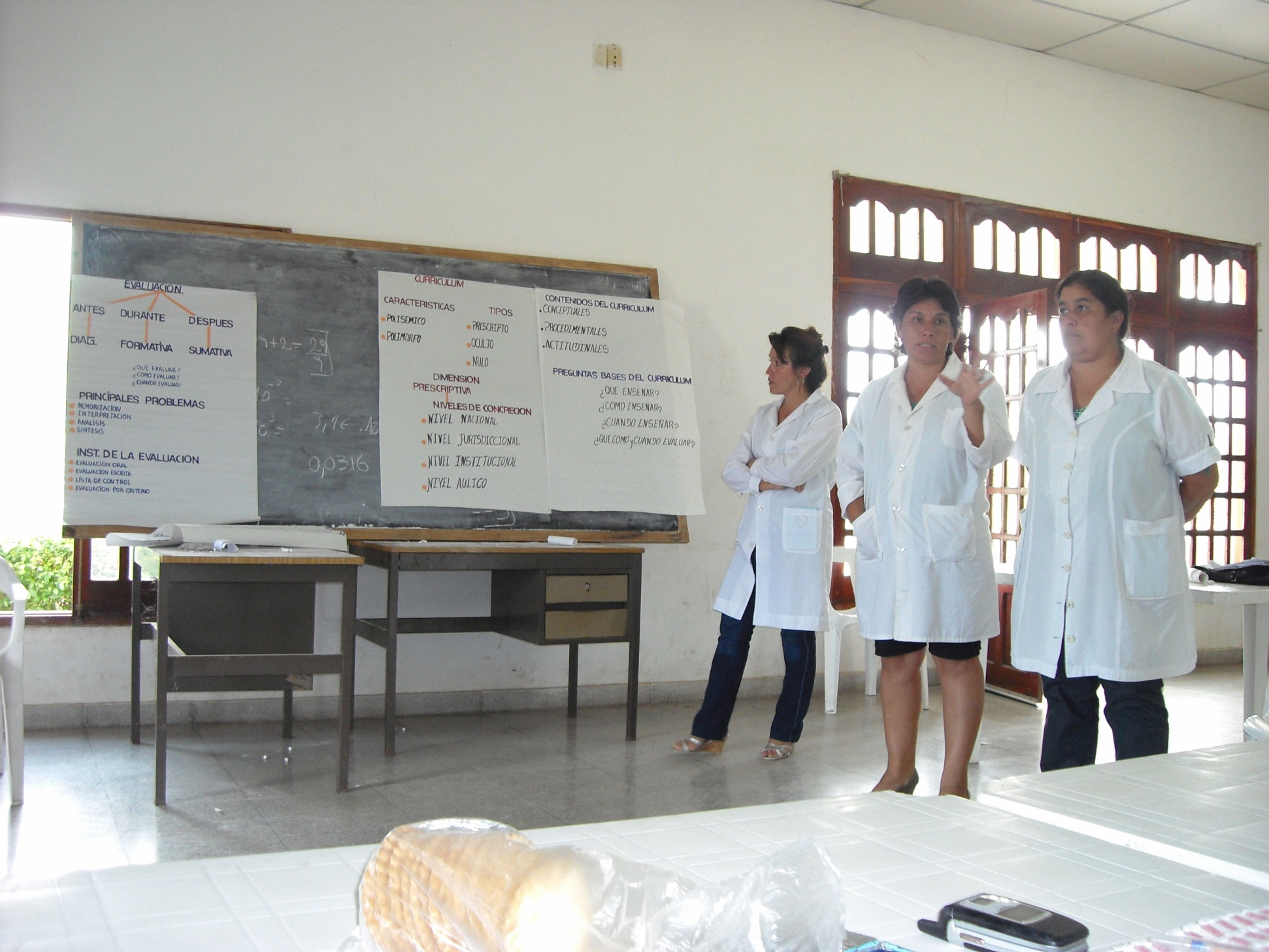 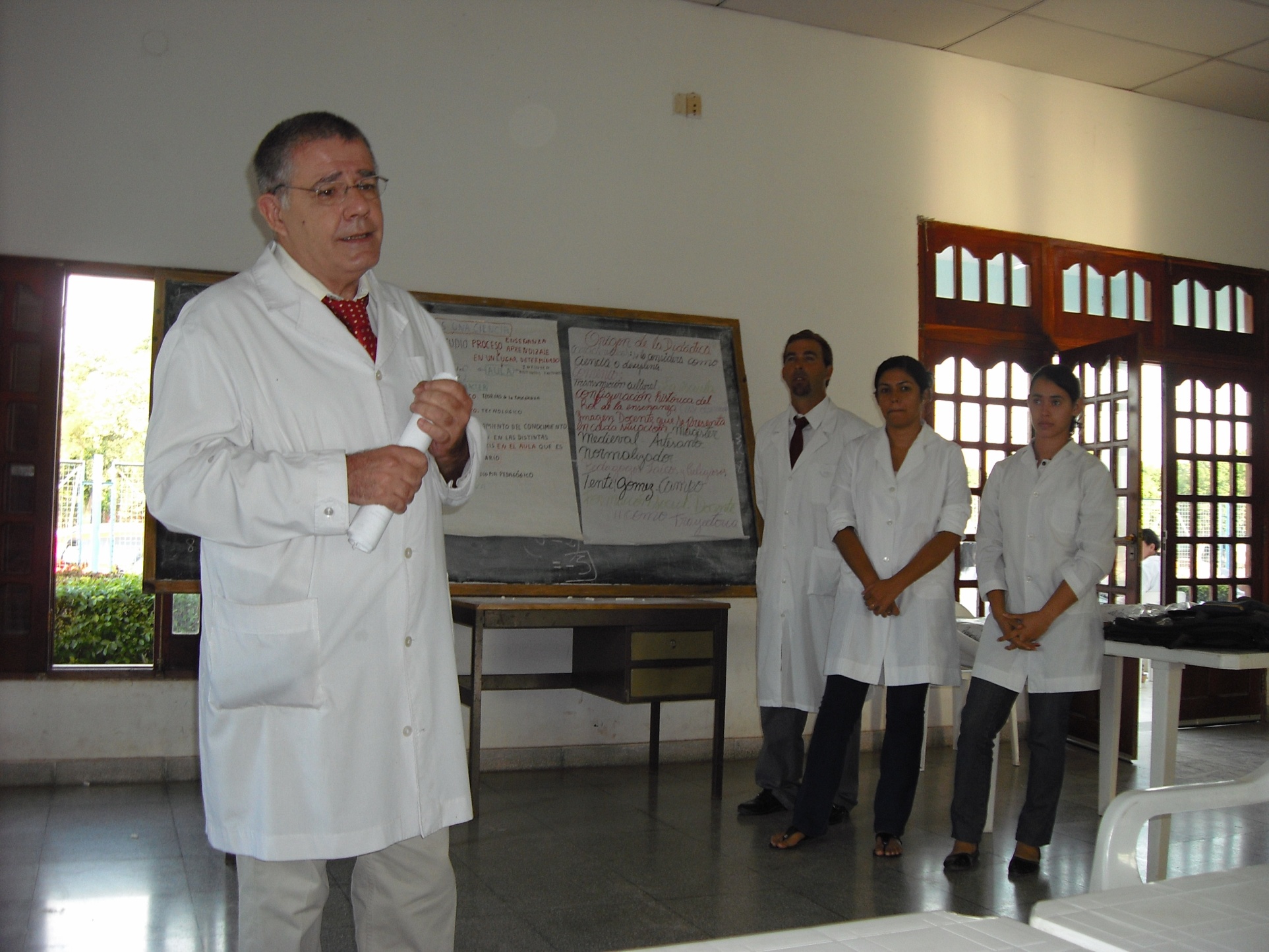 Formar parte y participar del programa mejora institucional.
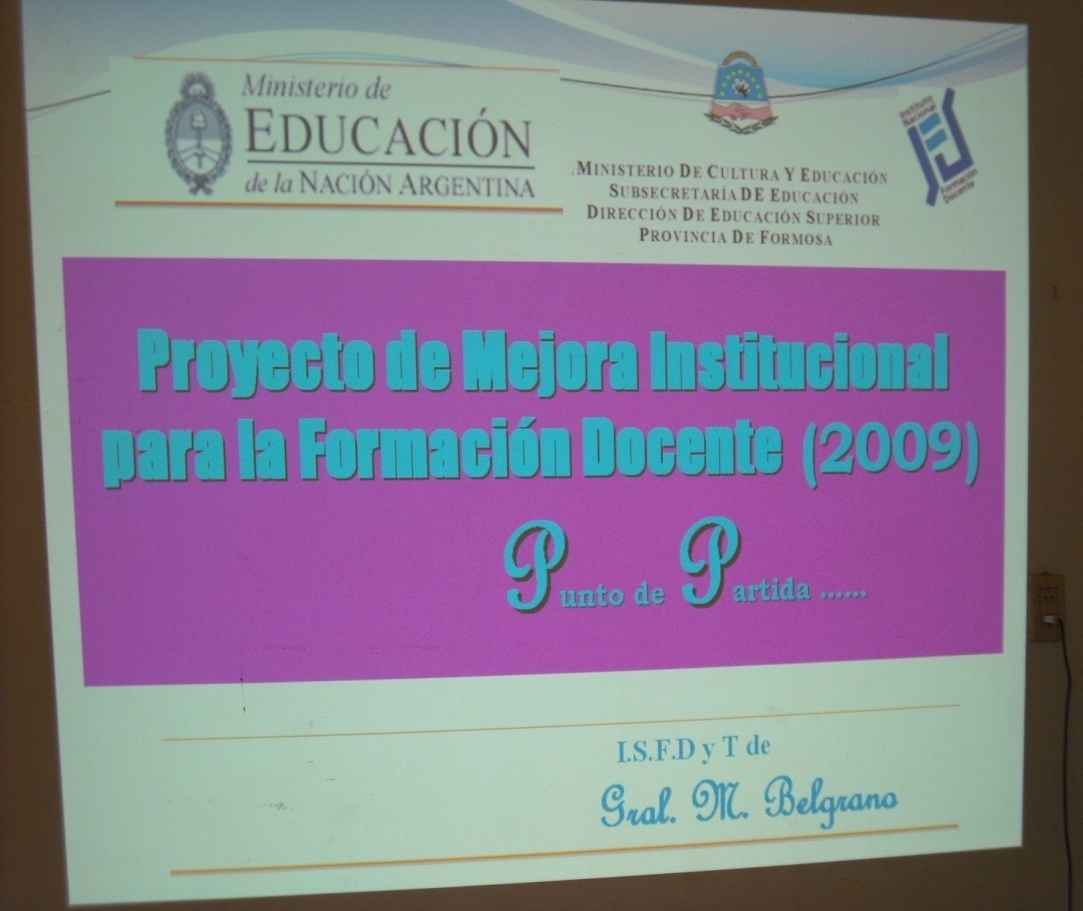 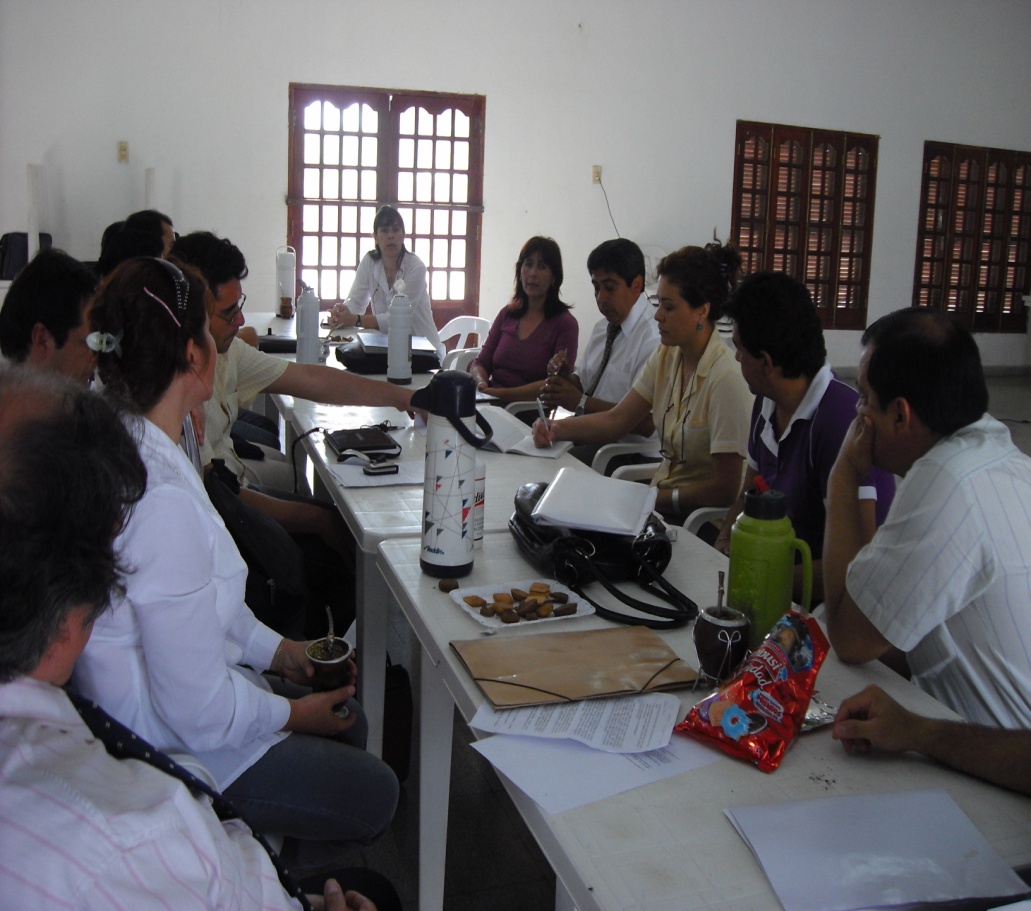 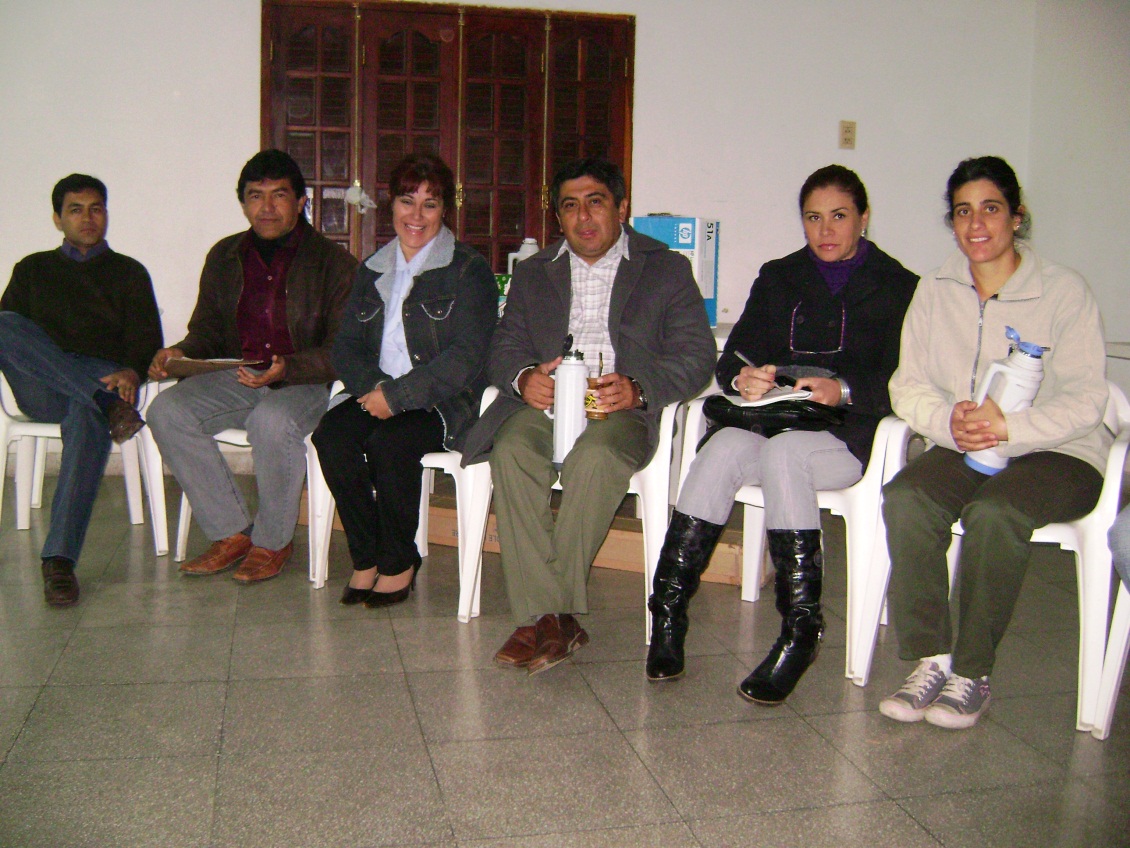 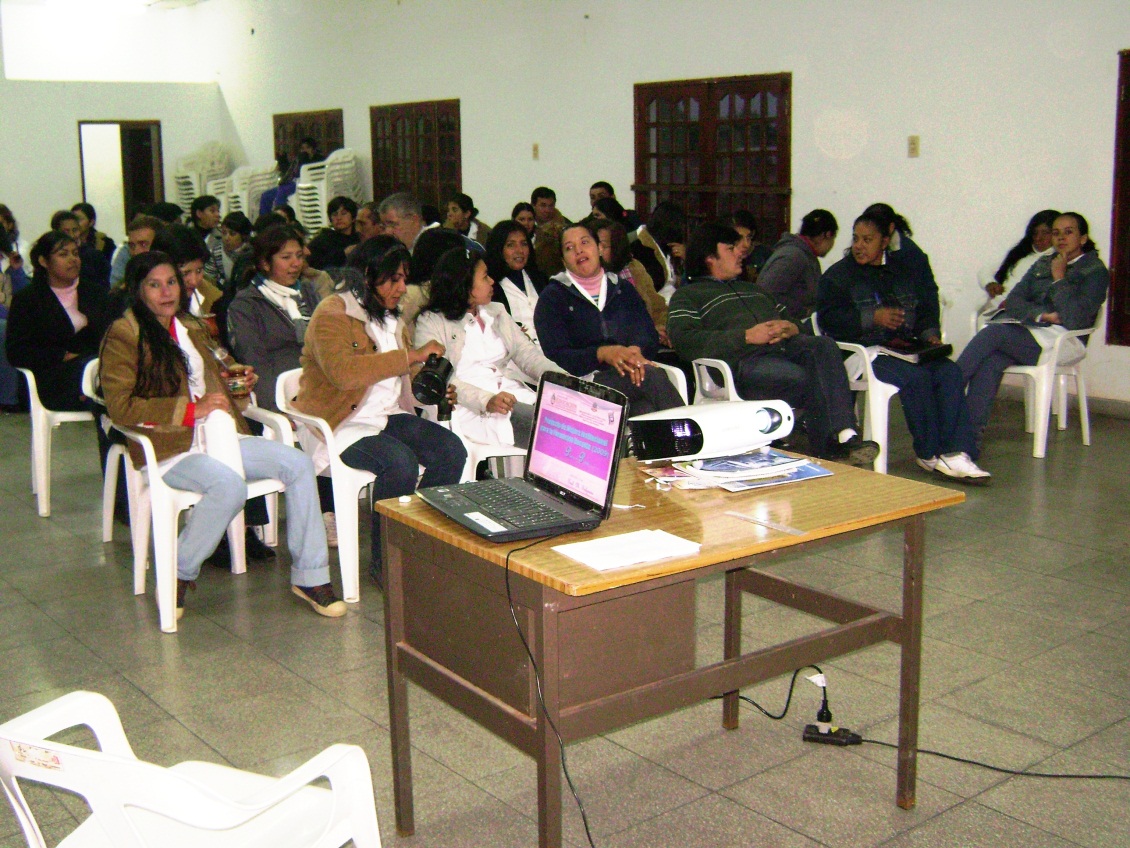 Capacitación docente en diferentes líneas de acción realizada a nivel provincial regional y nacional.
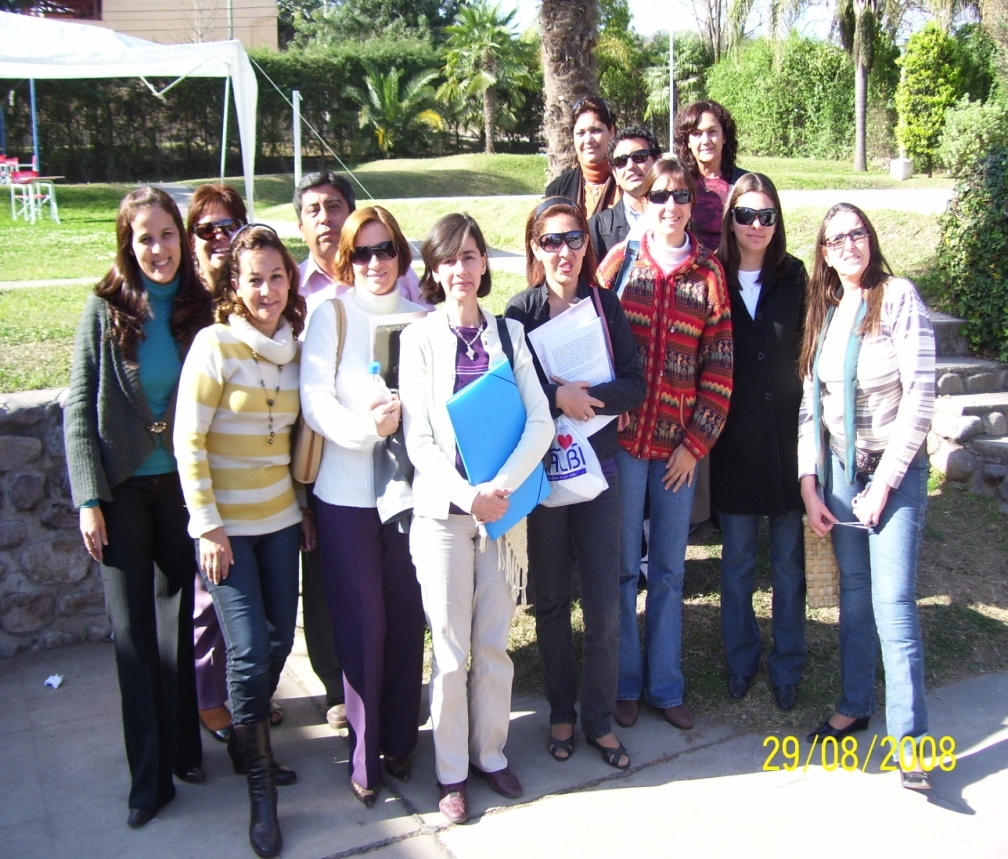 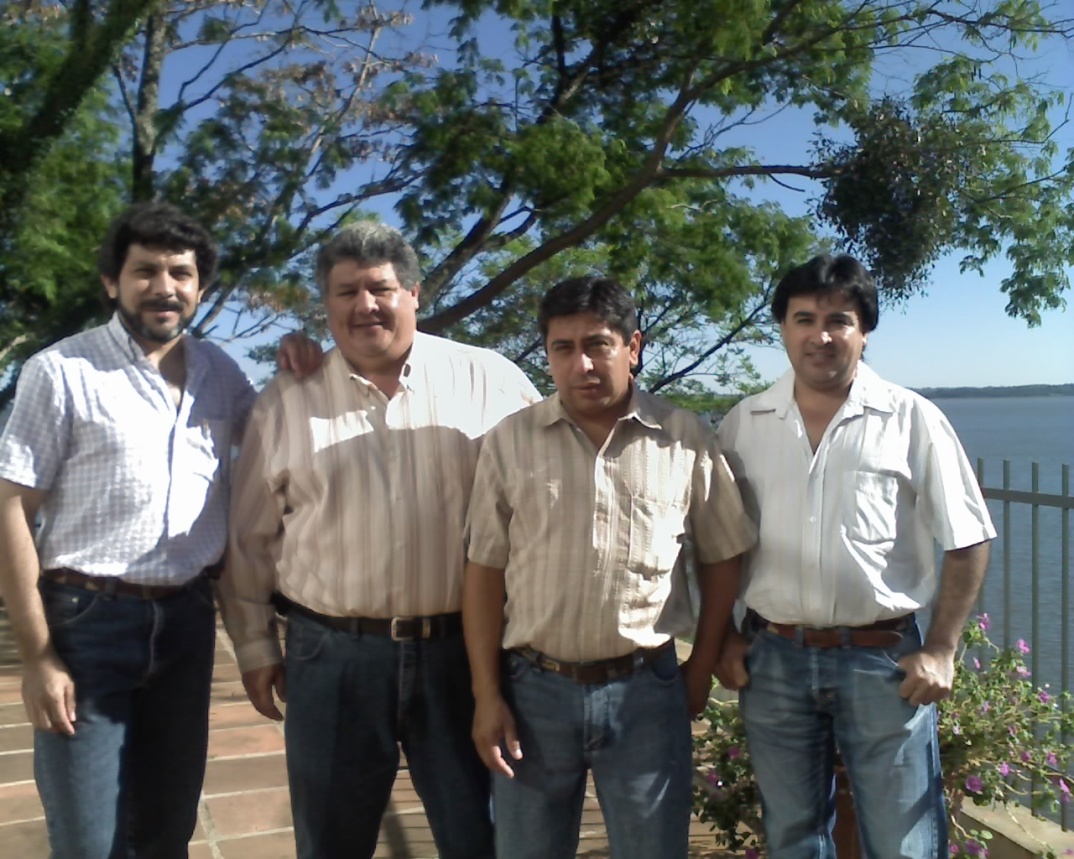 Acompañamiento a docentes y directivos de escuelas primarias en diferentes capacitaciones.
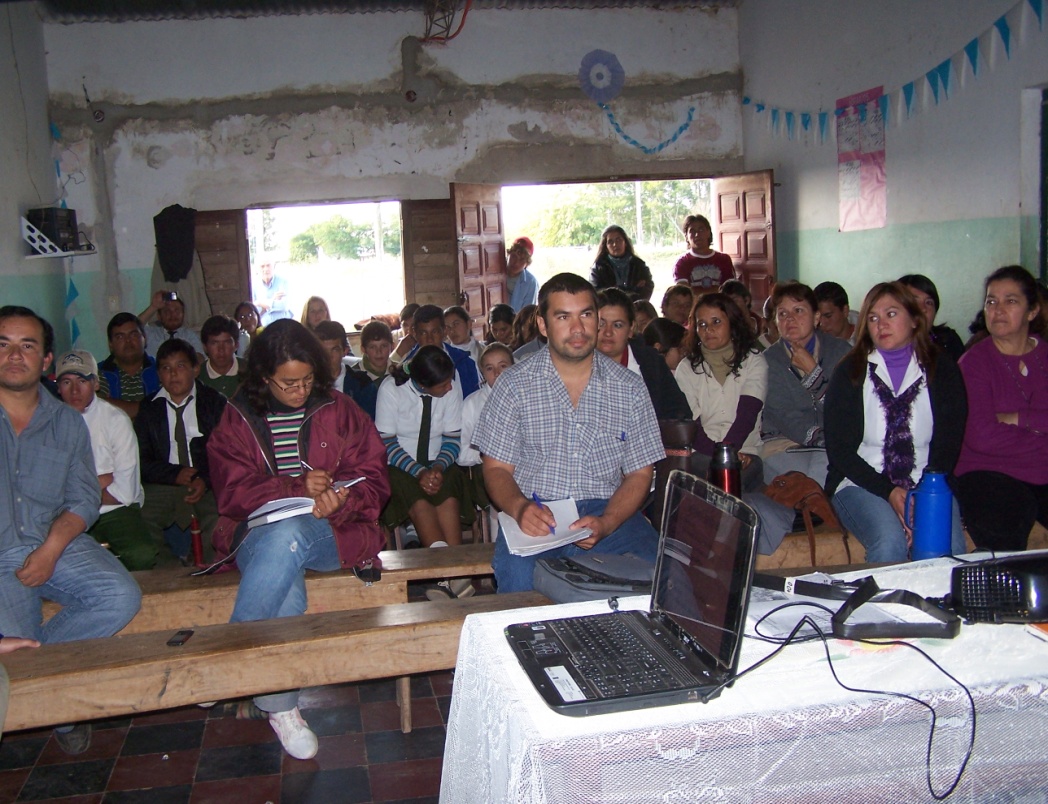 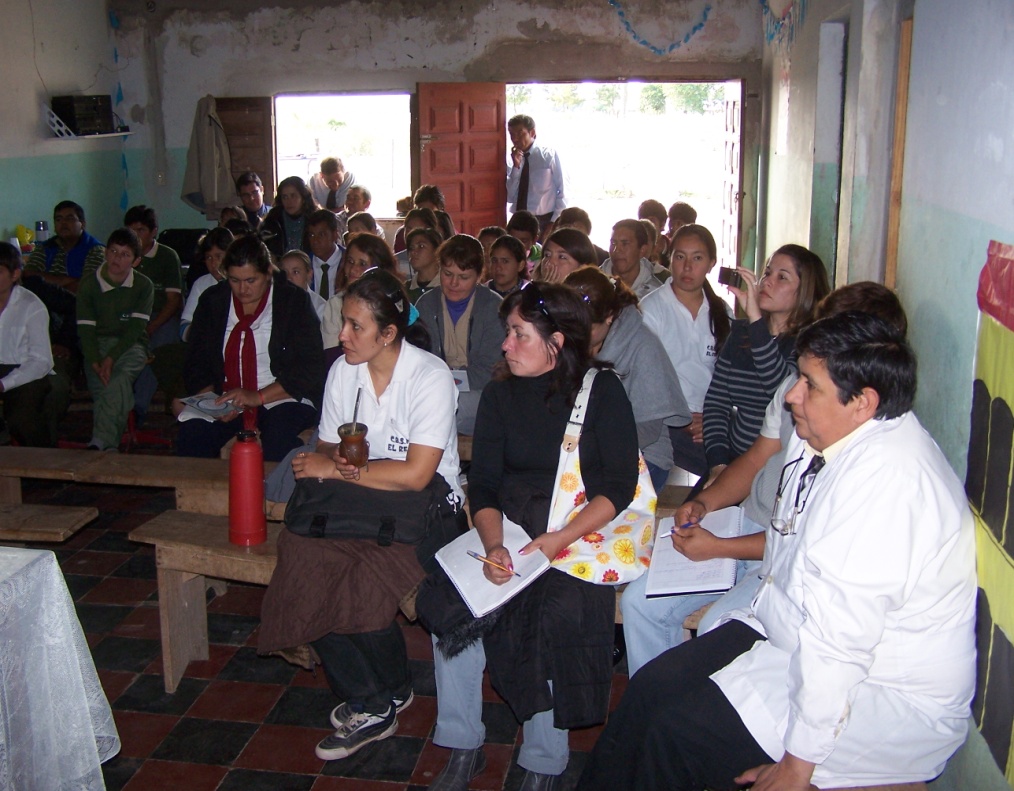 Participación activa de los alumnos en los actos patrios.
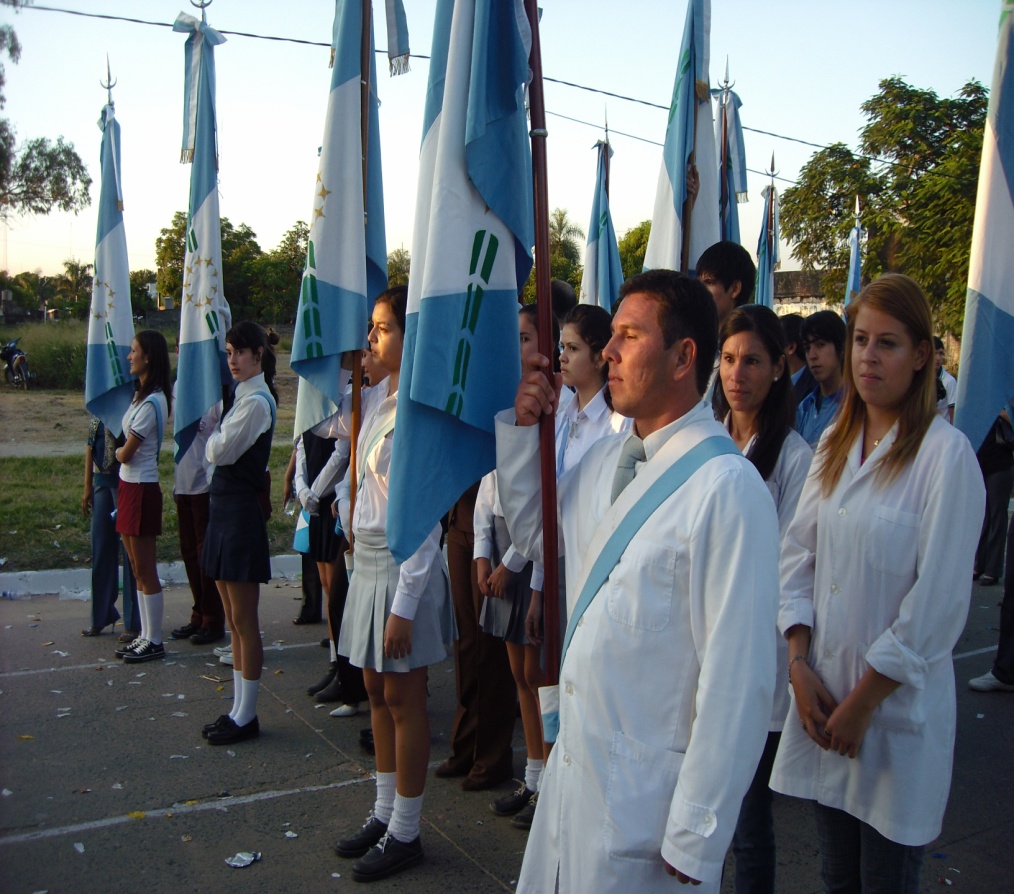 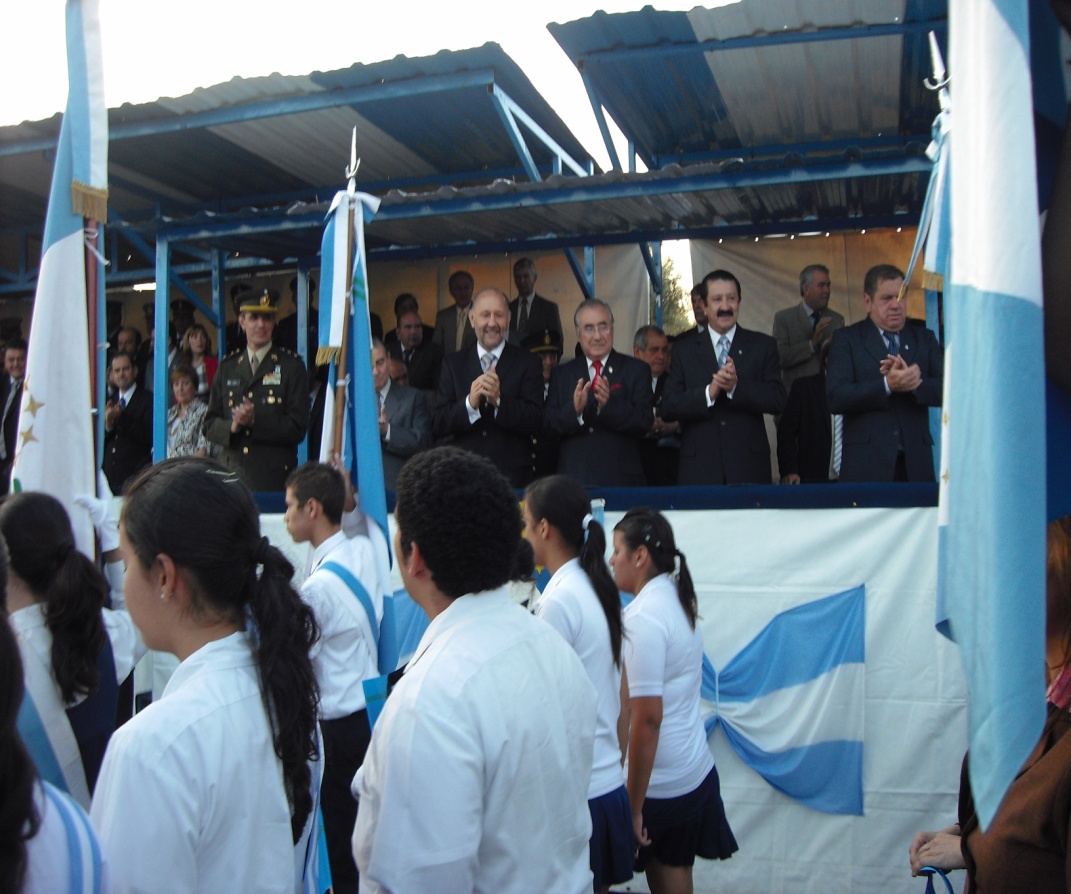 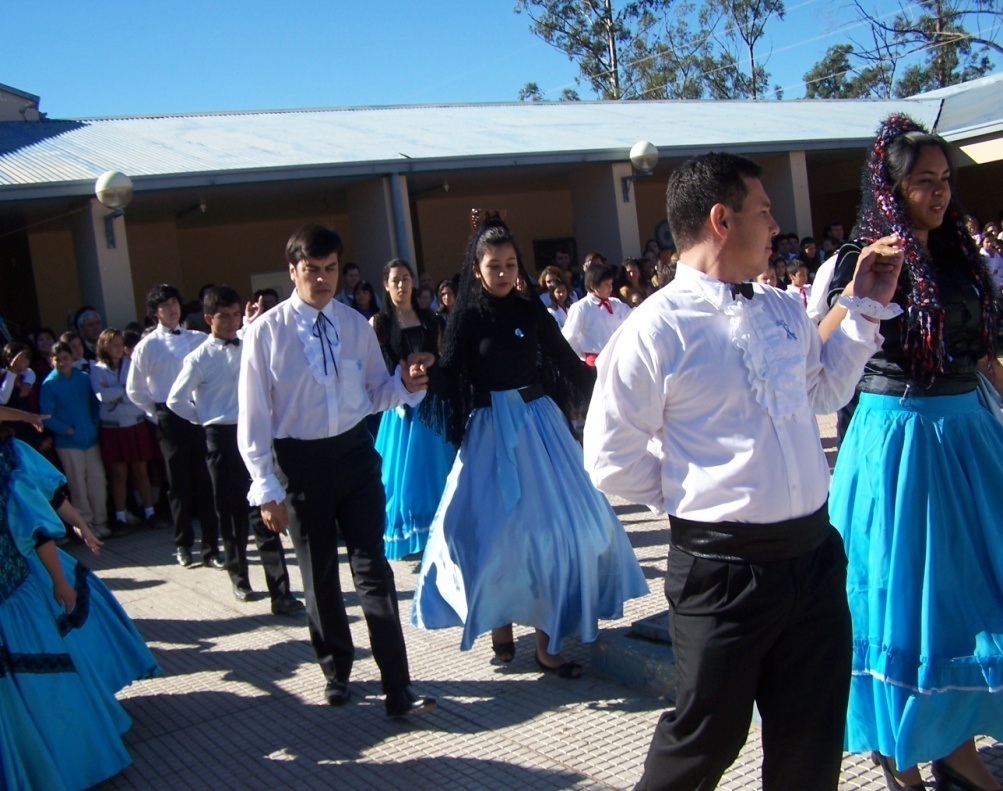 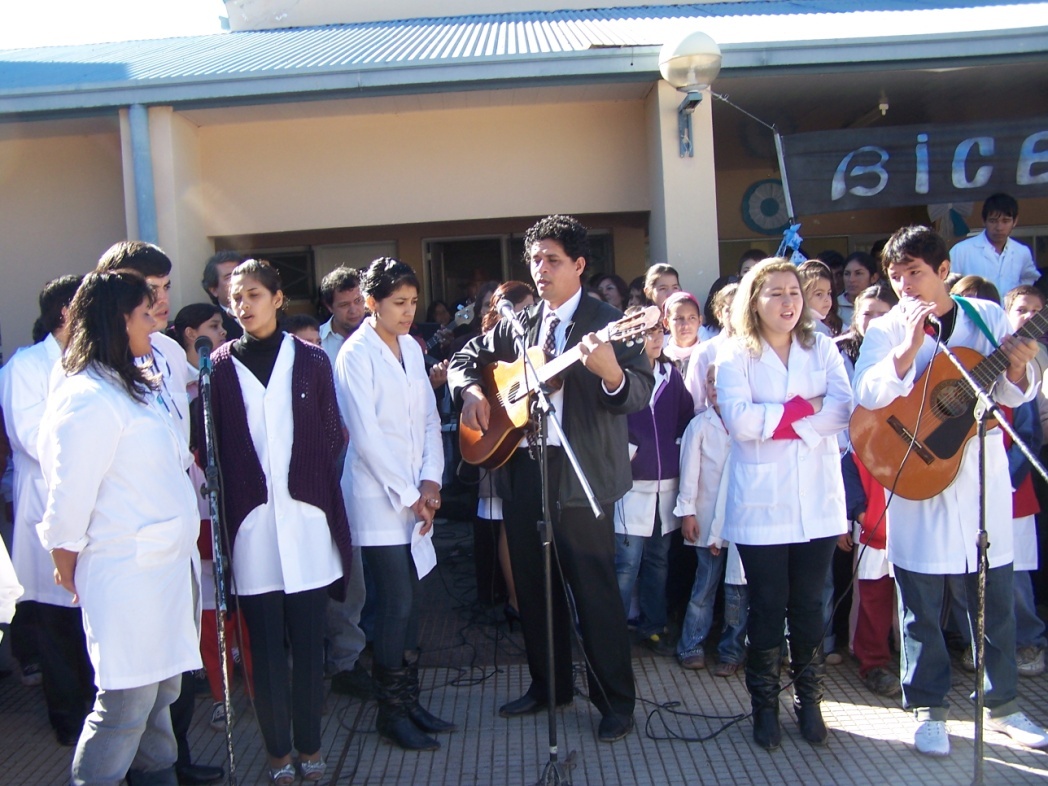 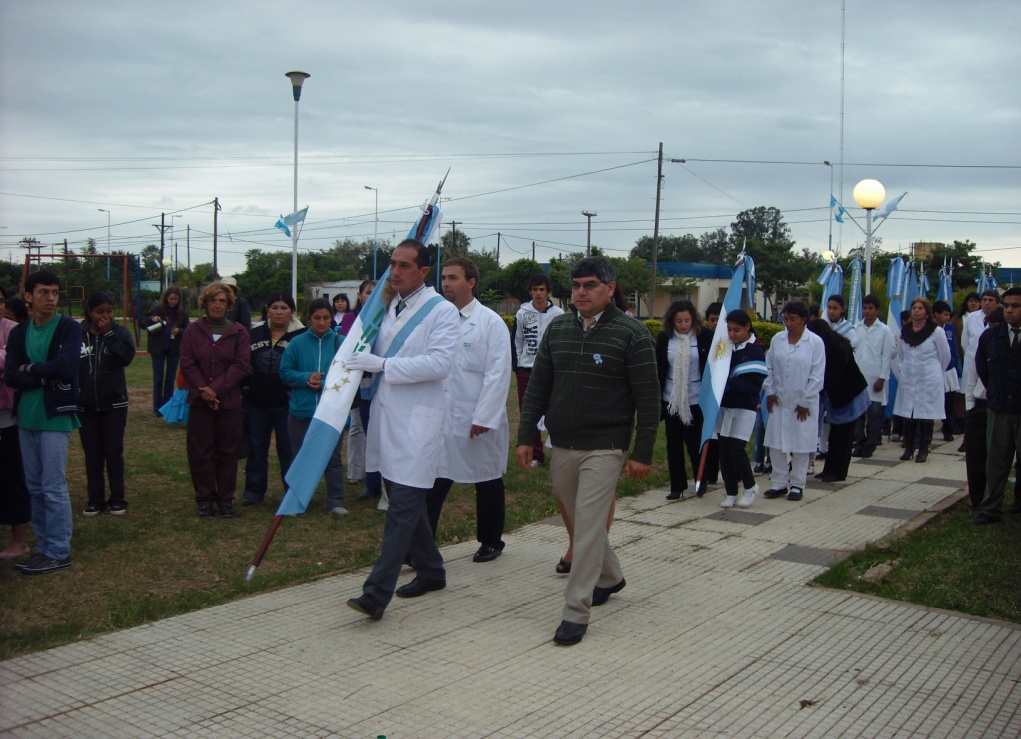 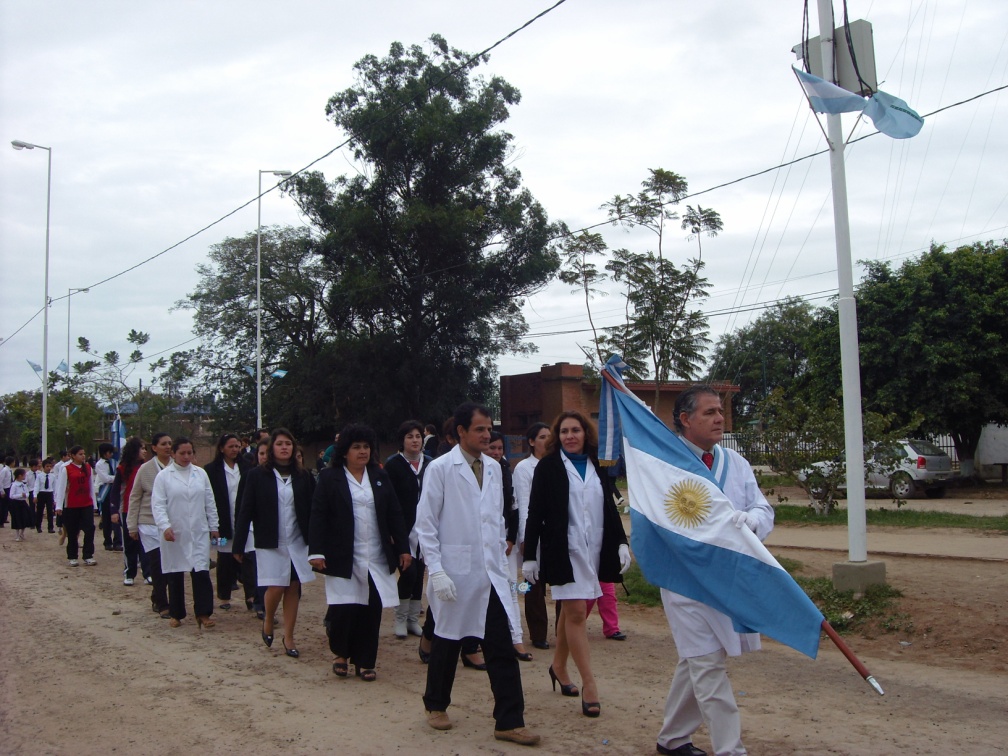 Desarrollo de los contenidos programados con bibliografías actualizadas, solicitada en el diseño curricular para la nueva formación docente.
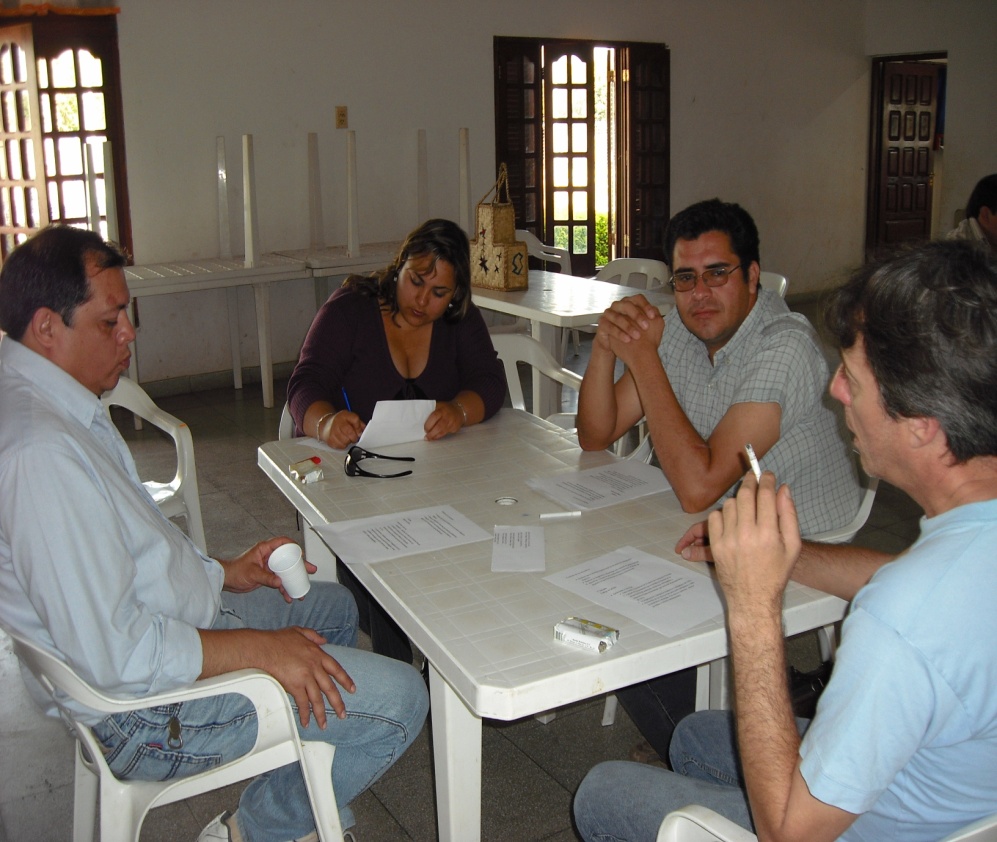 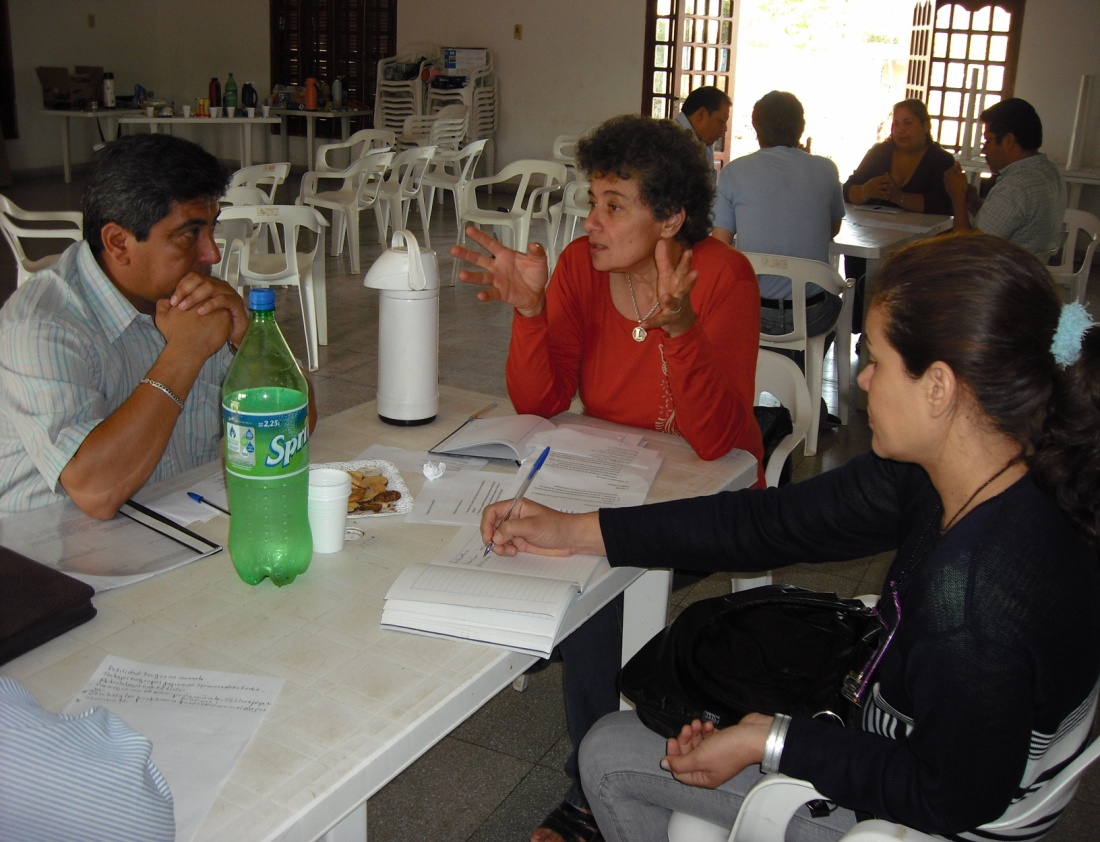 Buena relación entre alumnos y docentes. (Encuentros de confraternidad).
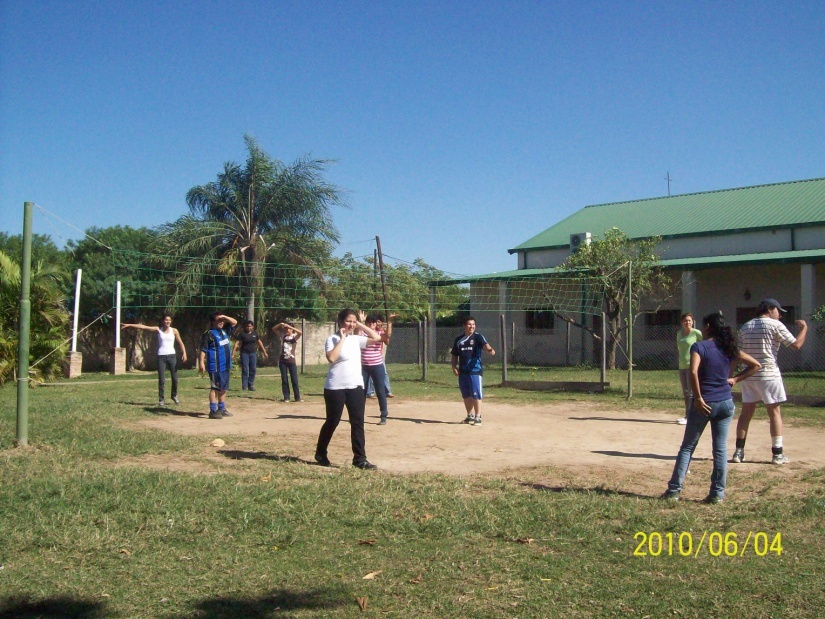 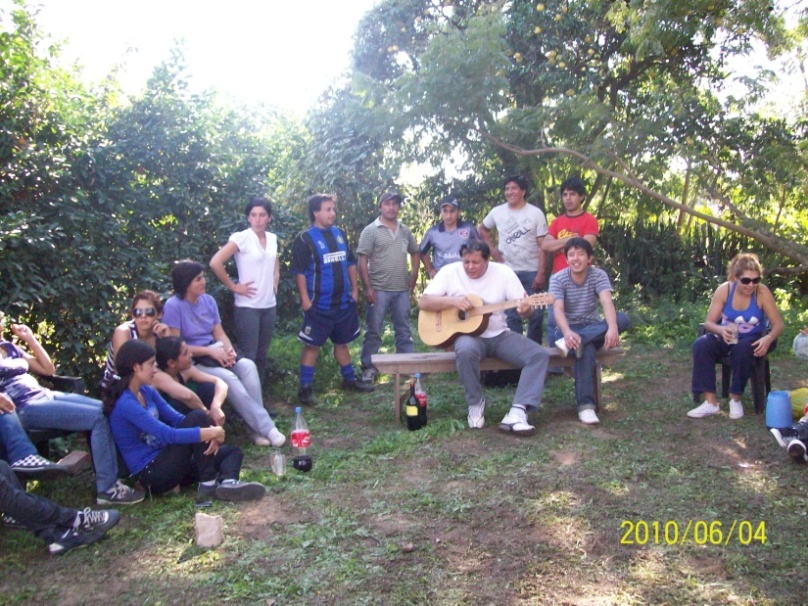 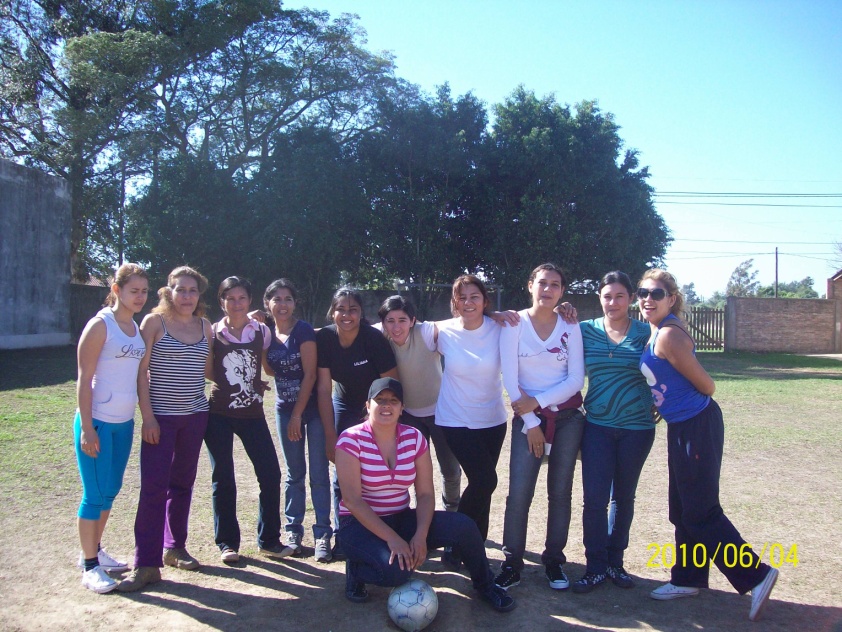 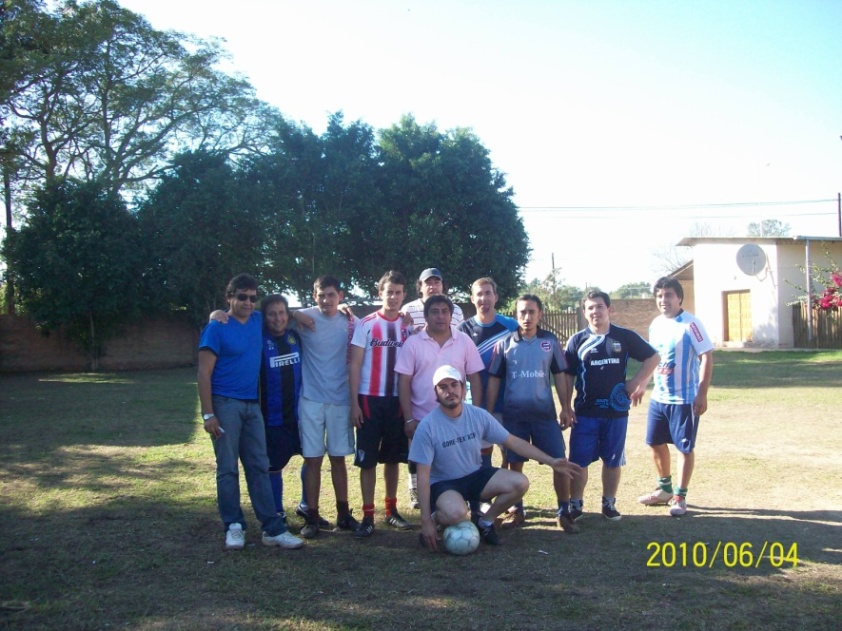 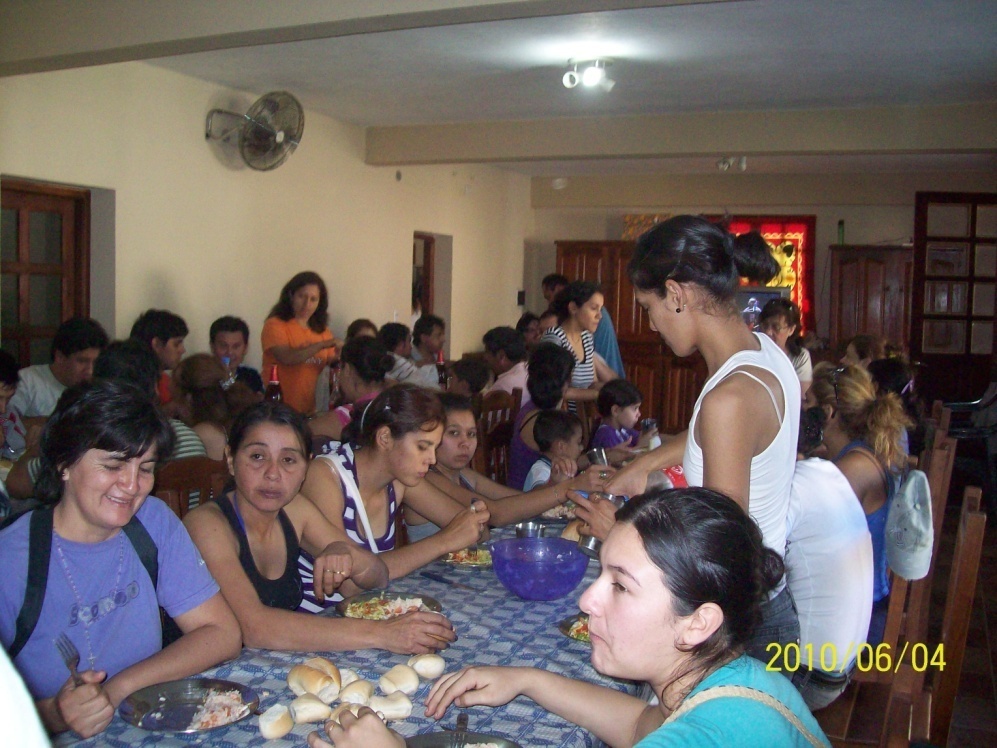 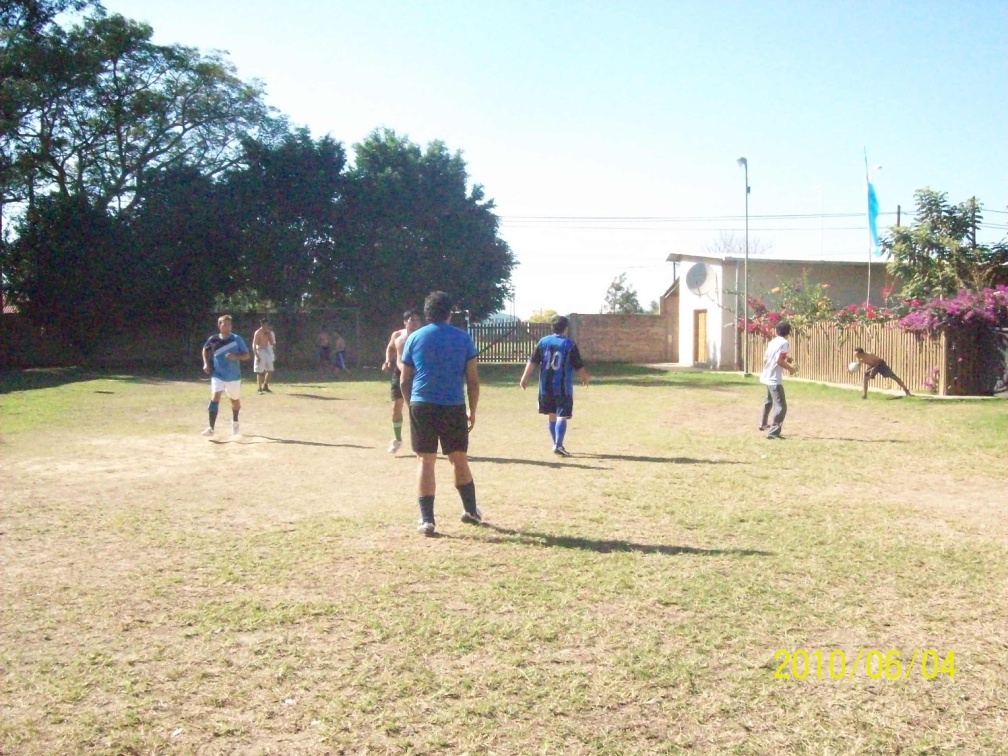 Articular acciones con la delegación zonal, acompañando a las escuelas rurales desde el departamento técnico.
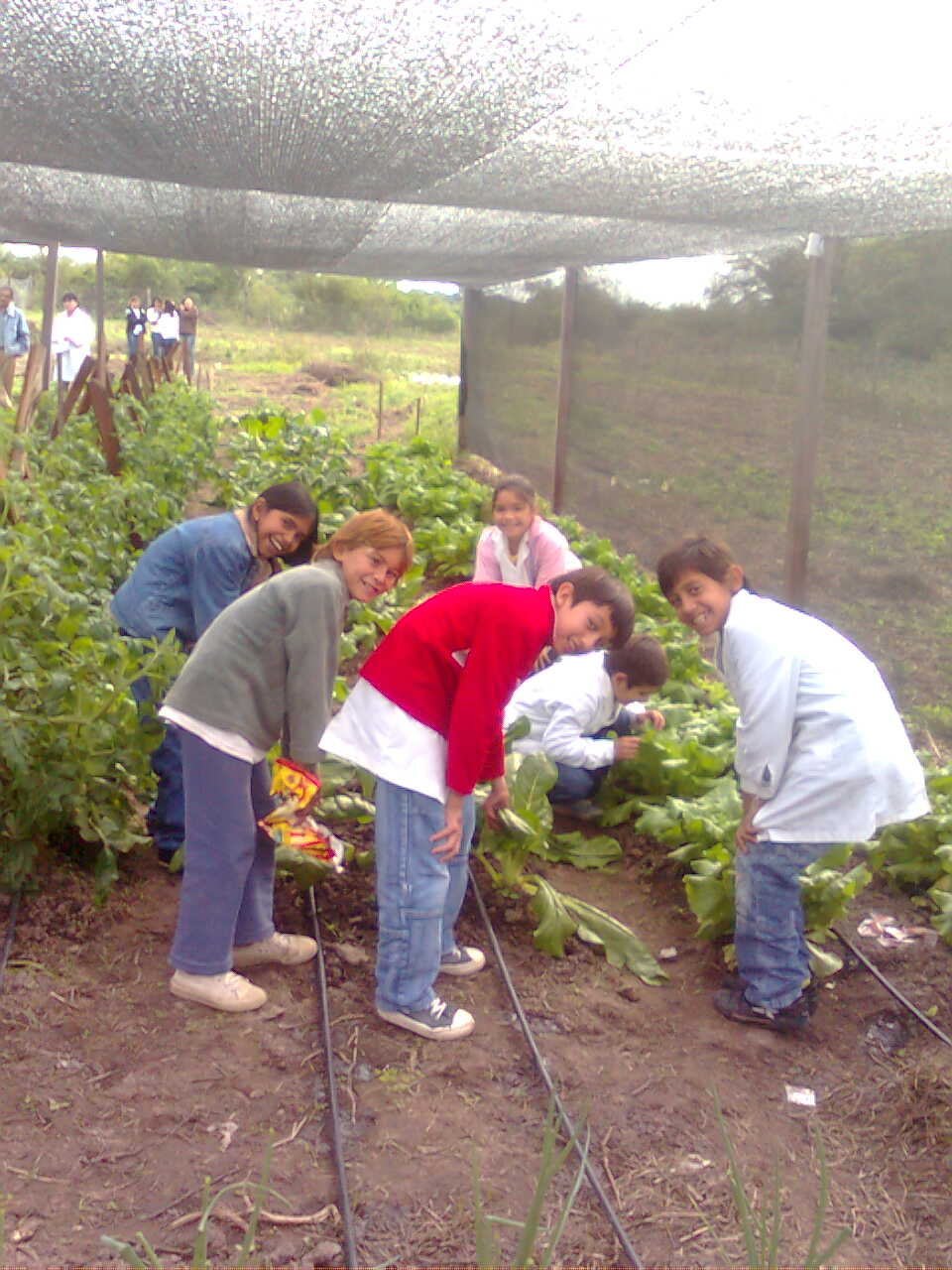 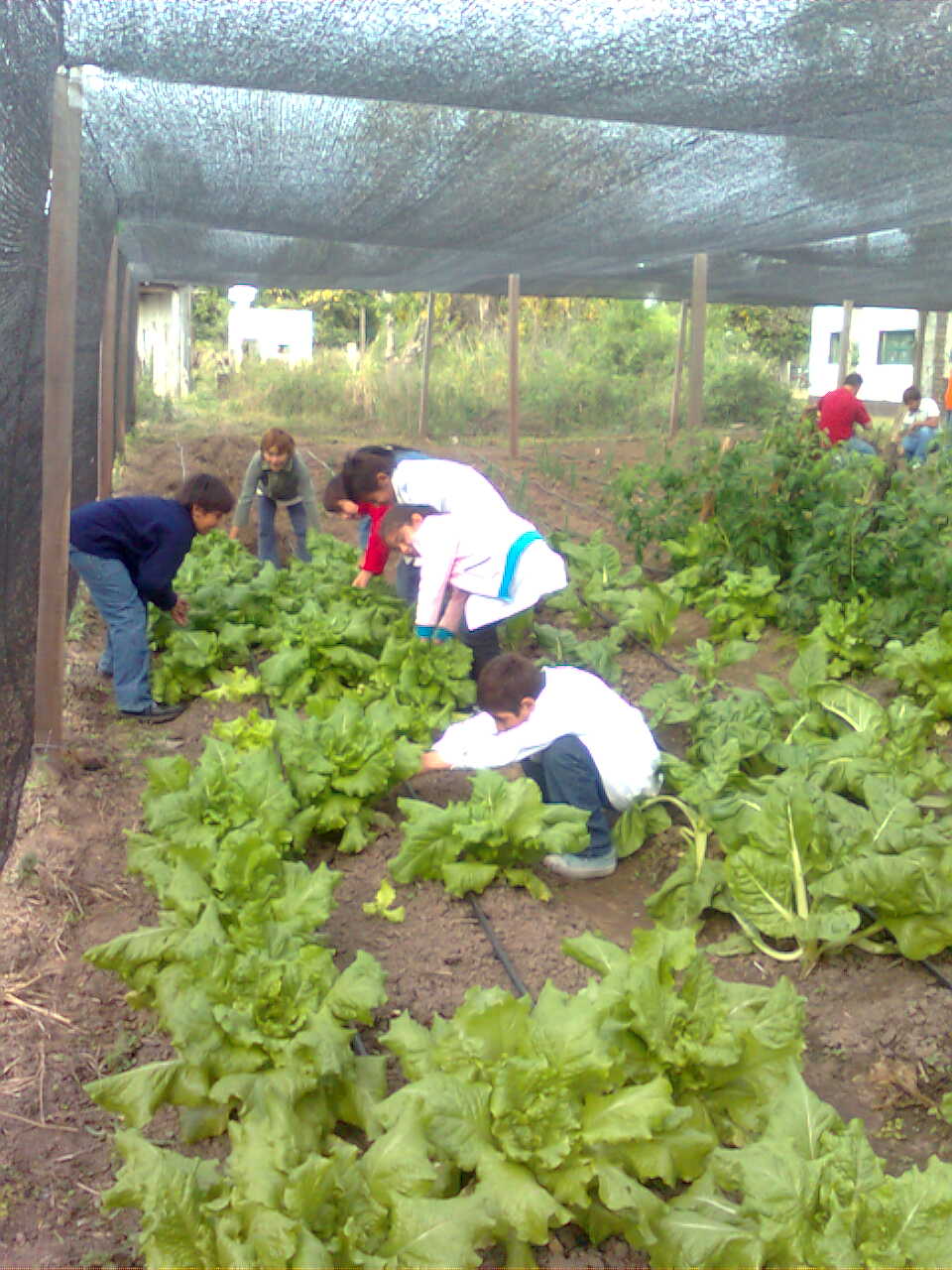 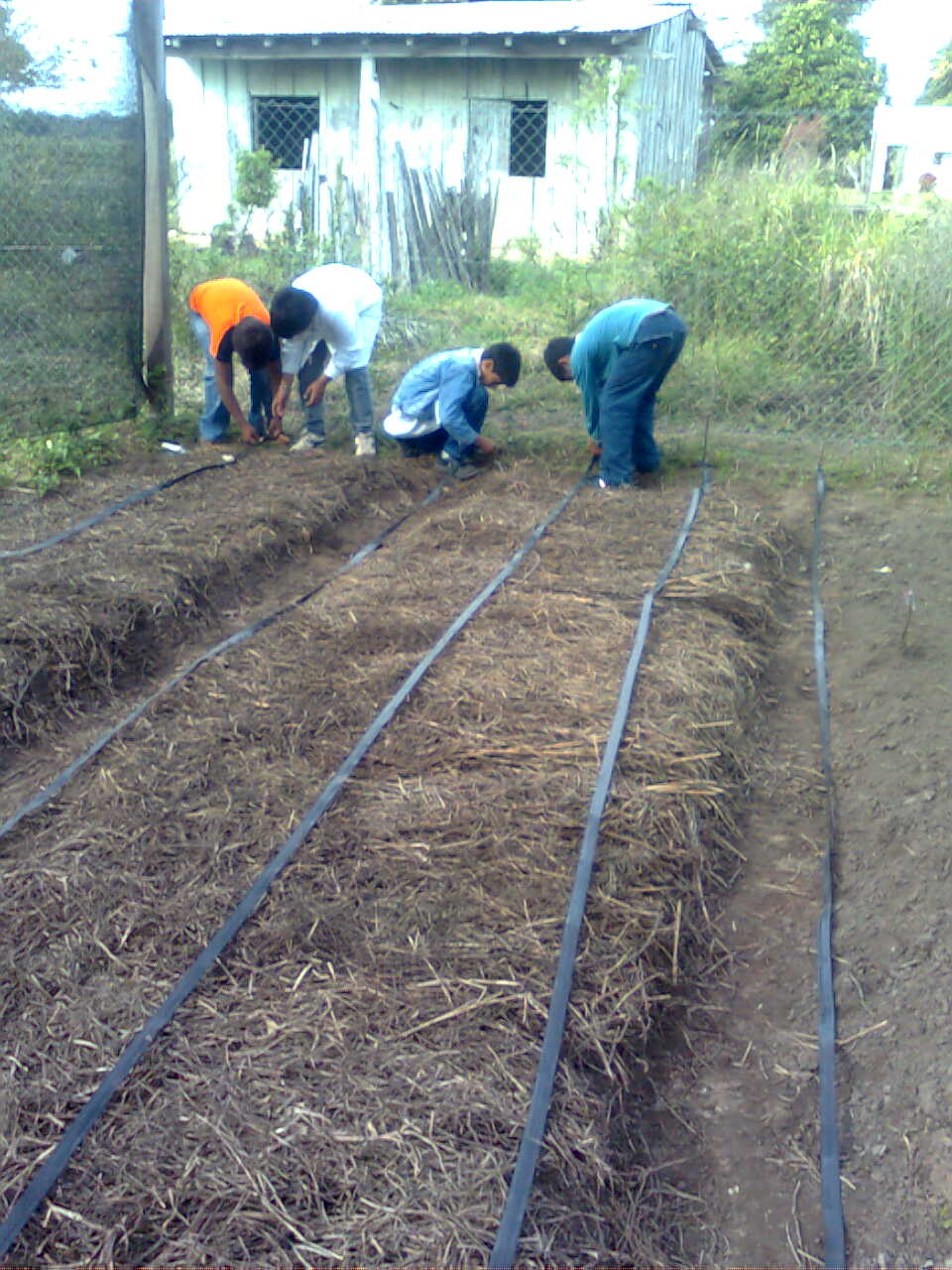 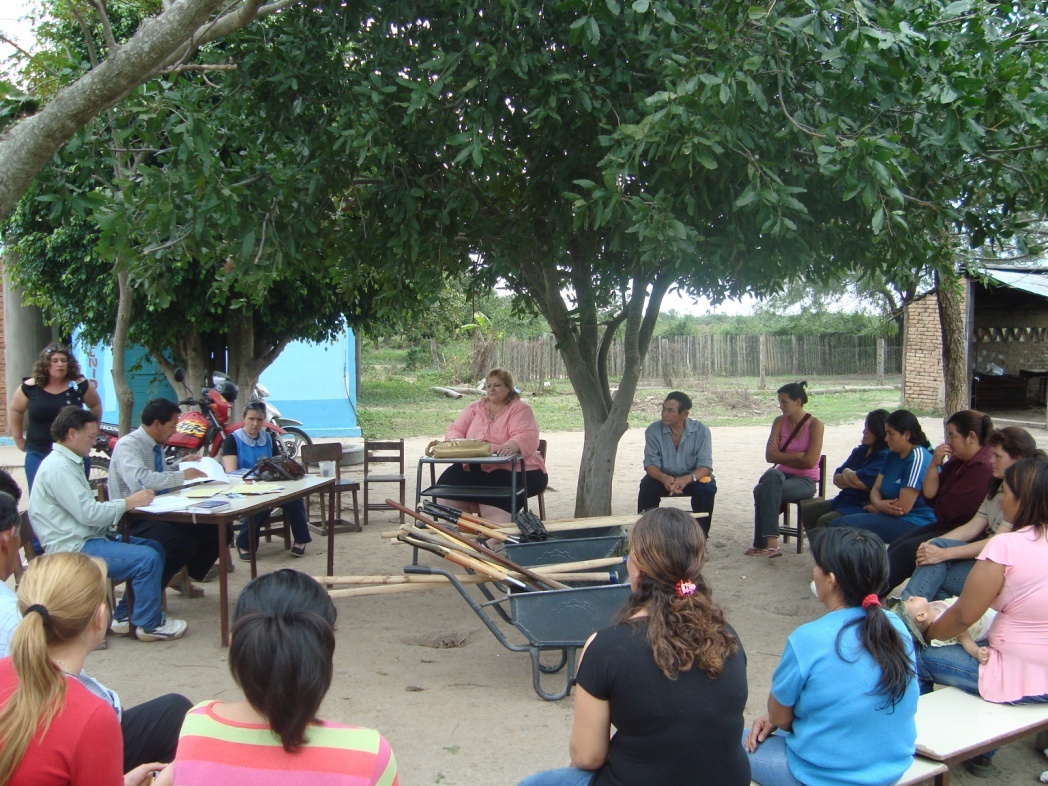 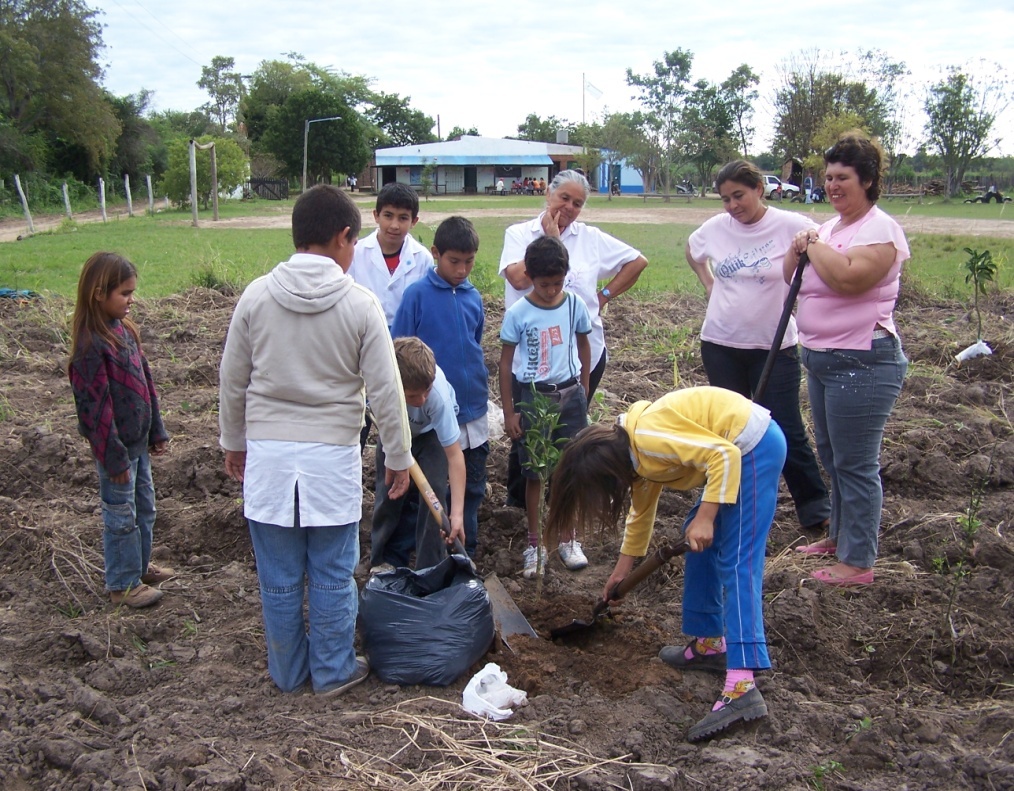 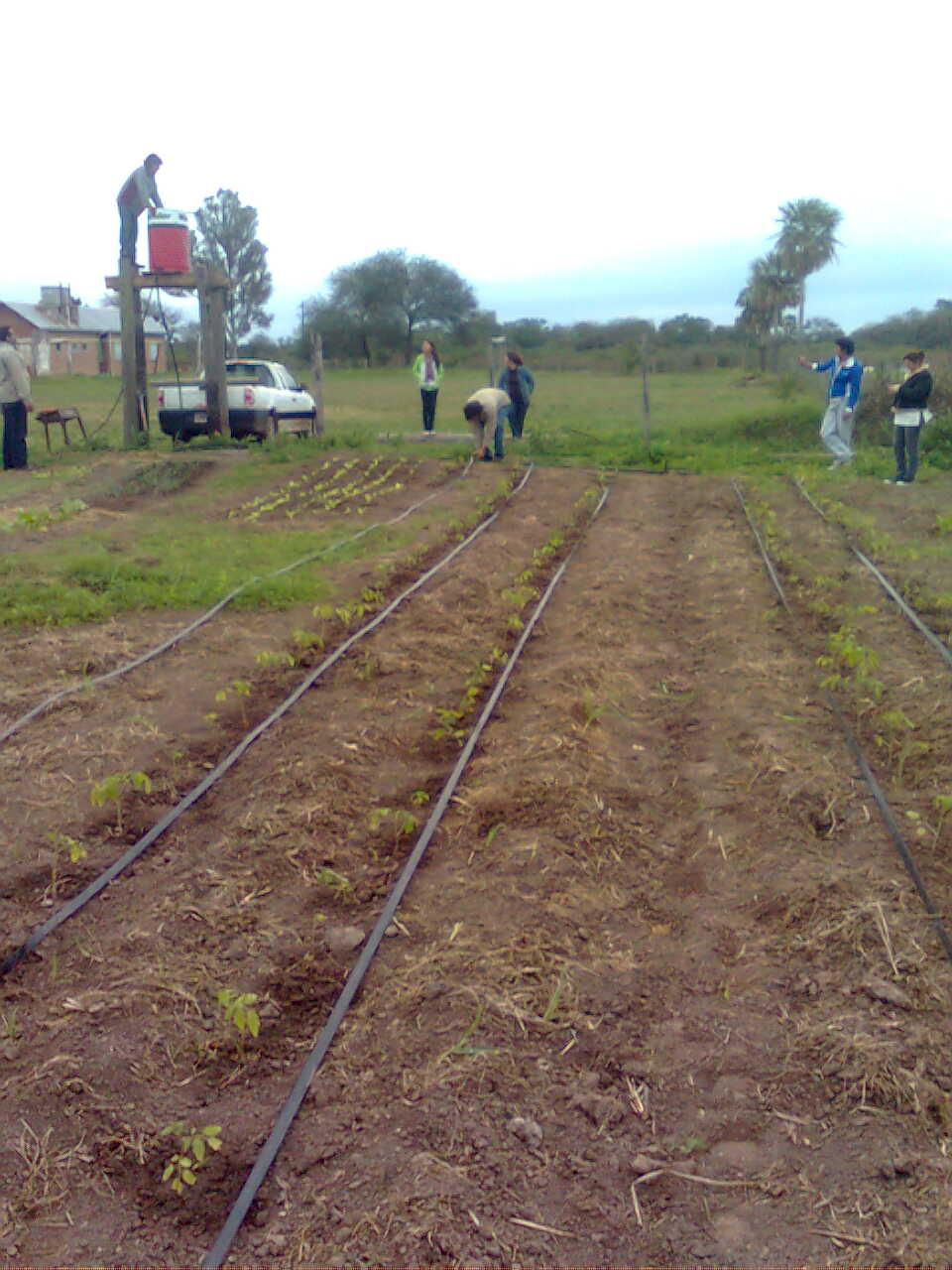 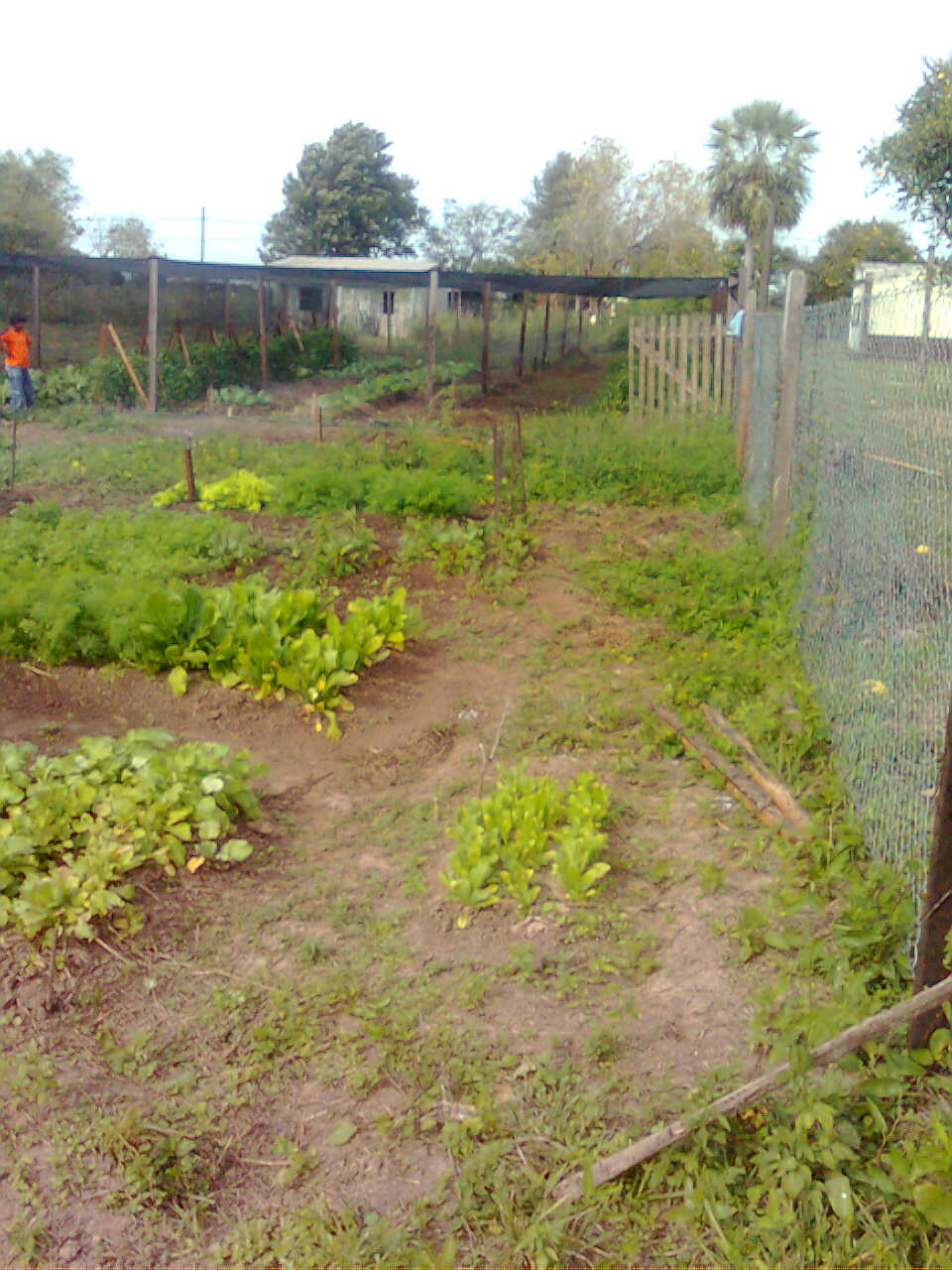 Seguir acompañando a los productores desde un trabajo articulado con el INTA, Ministerio de la Producción, Subsecretaria de Agricultura Familiar.
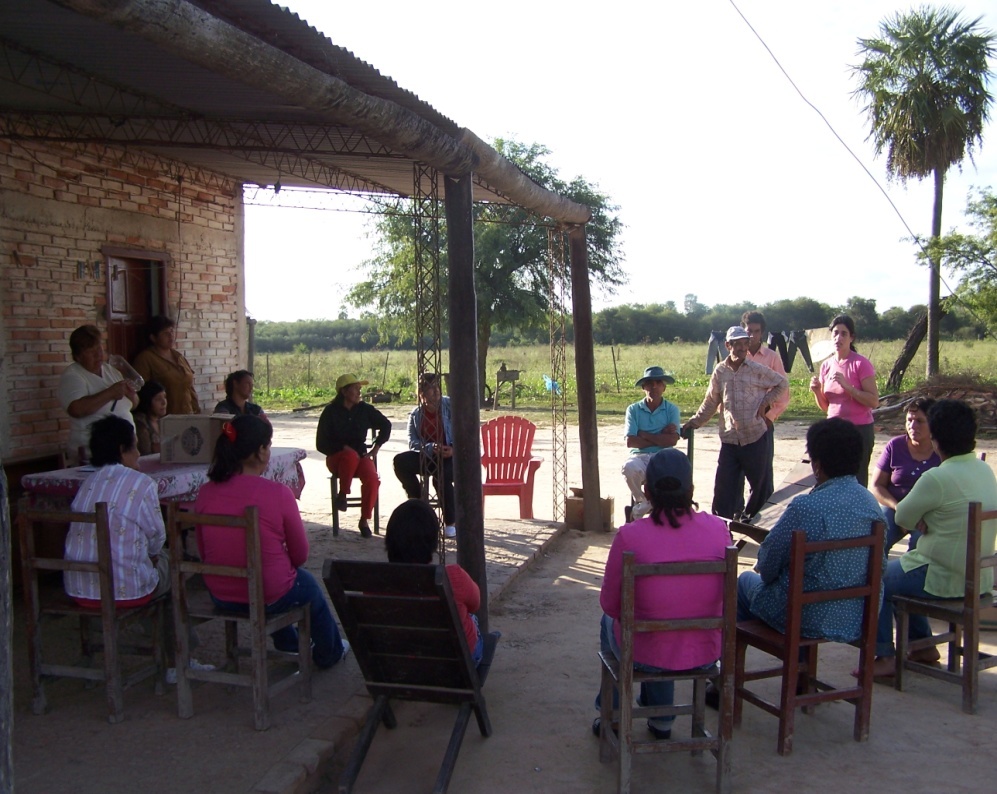 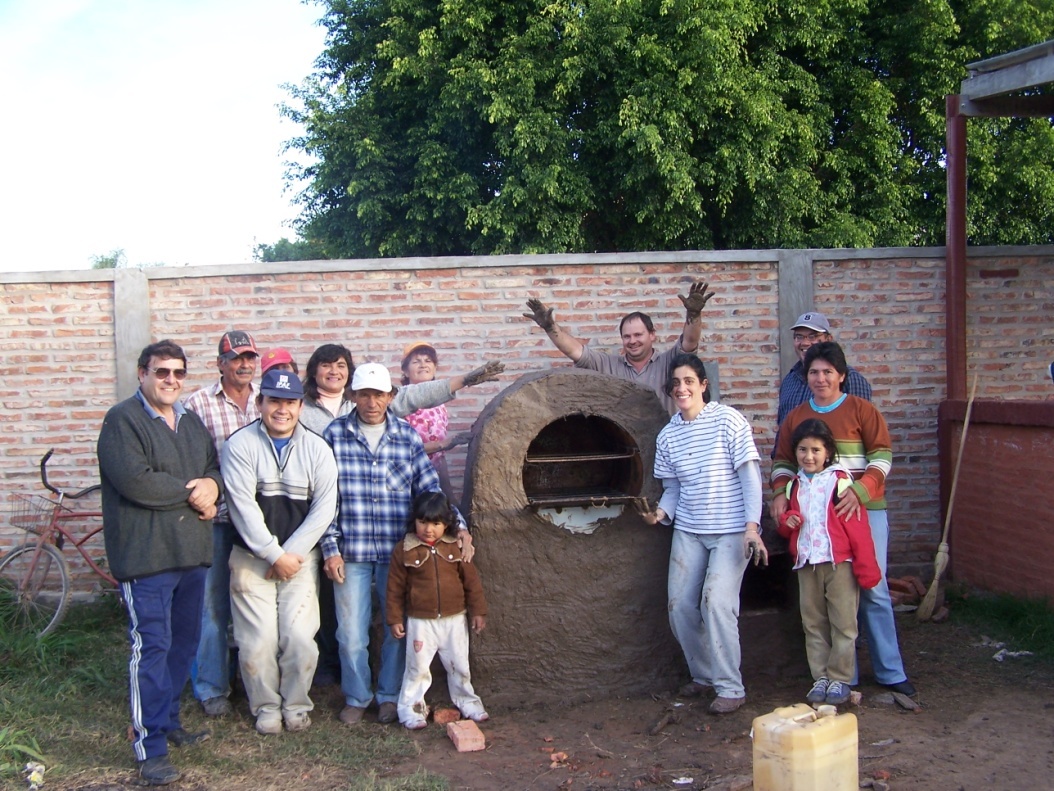 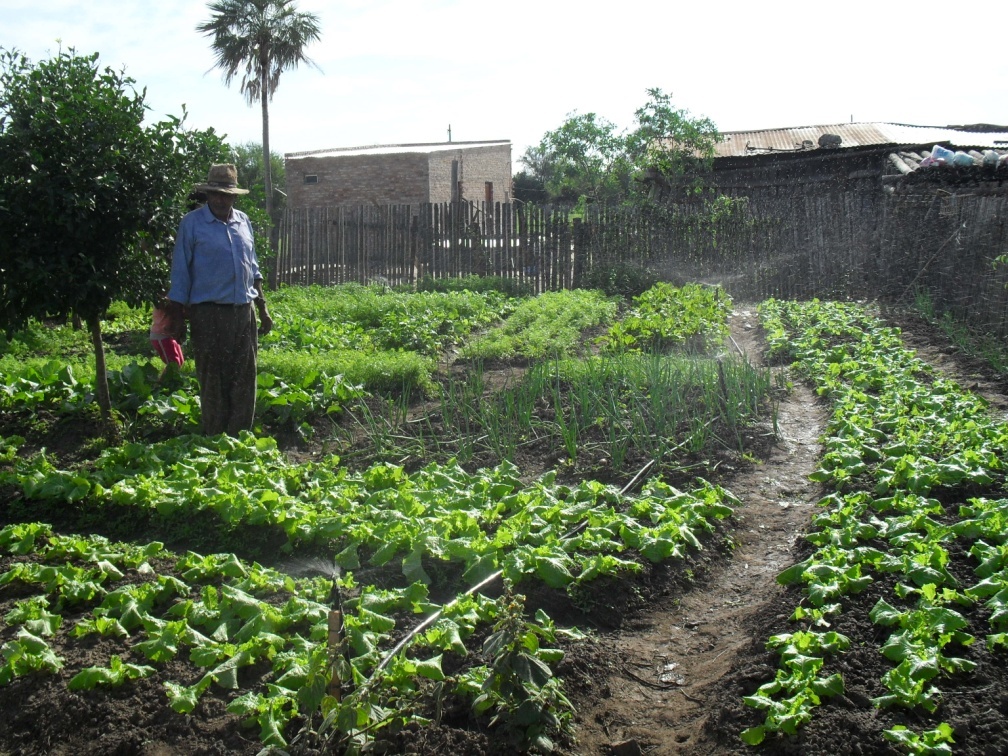 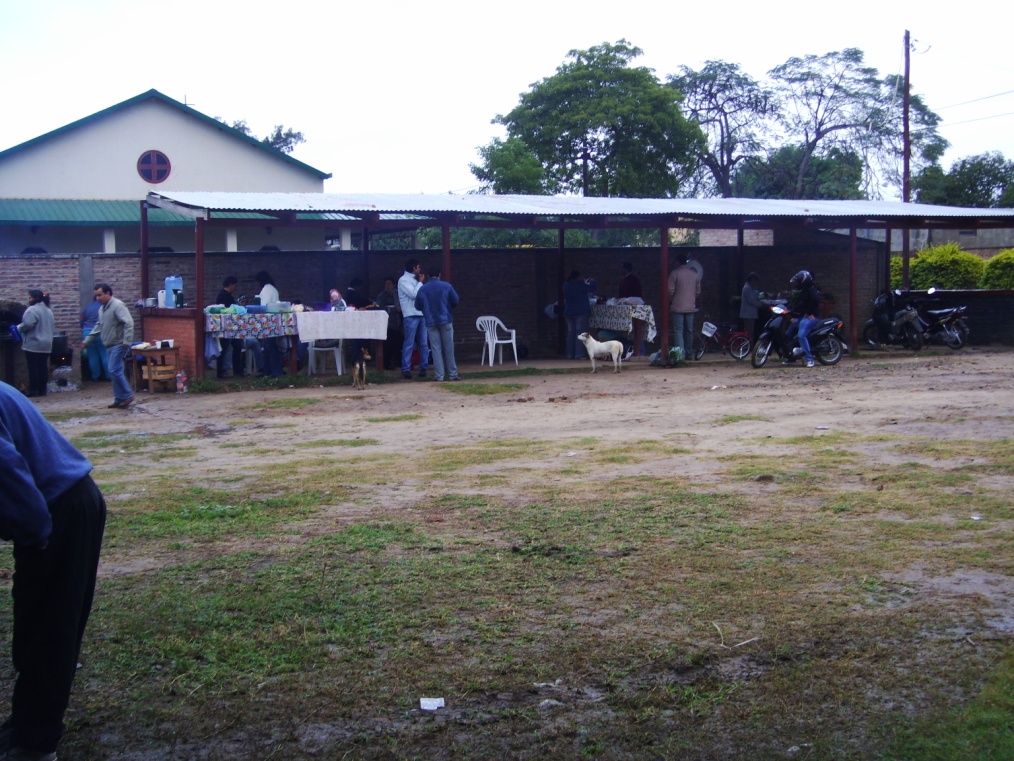 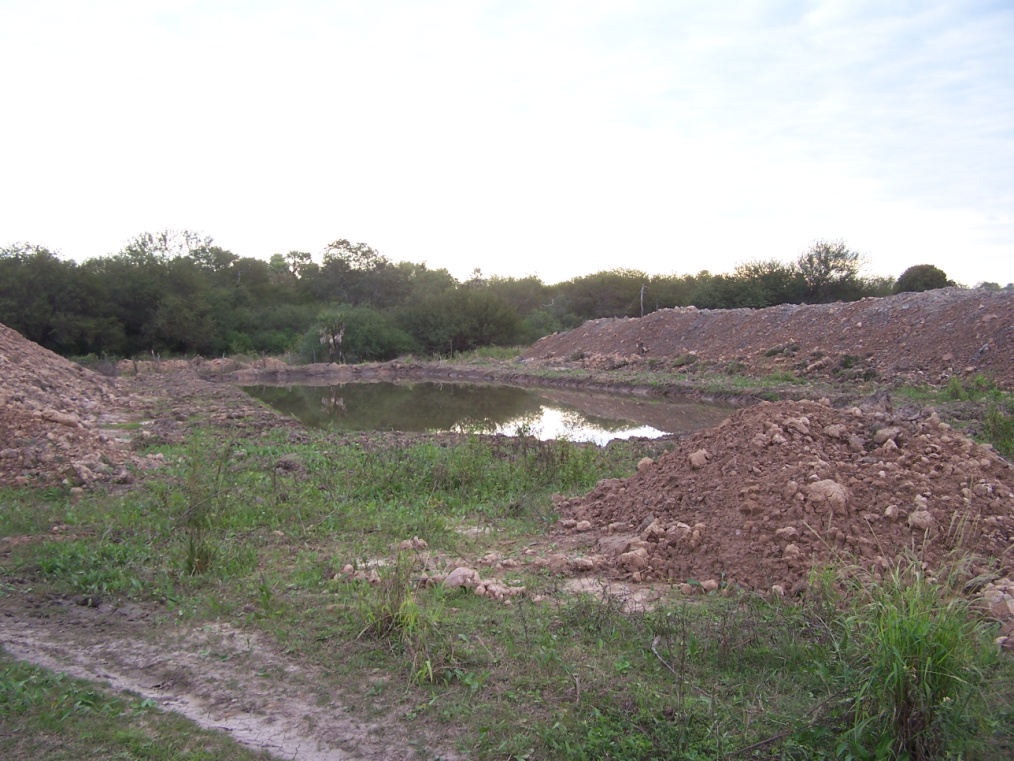 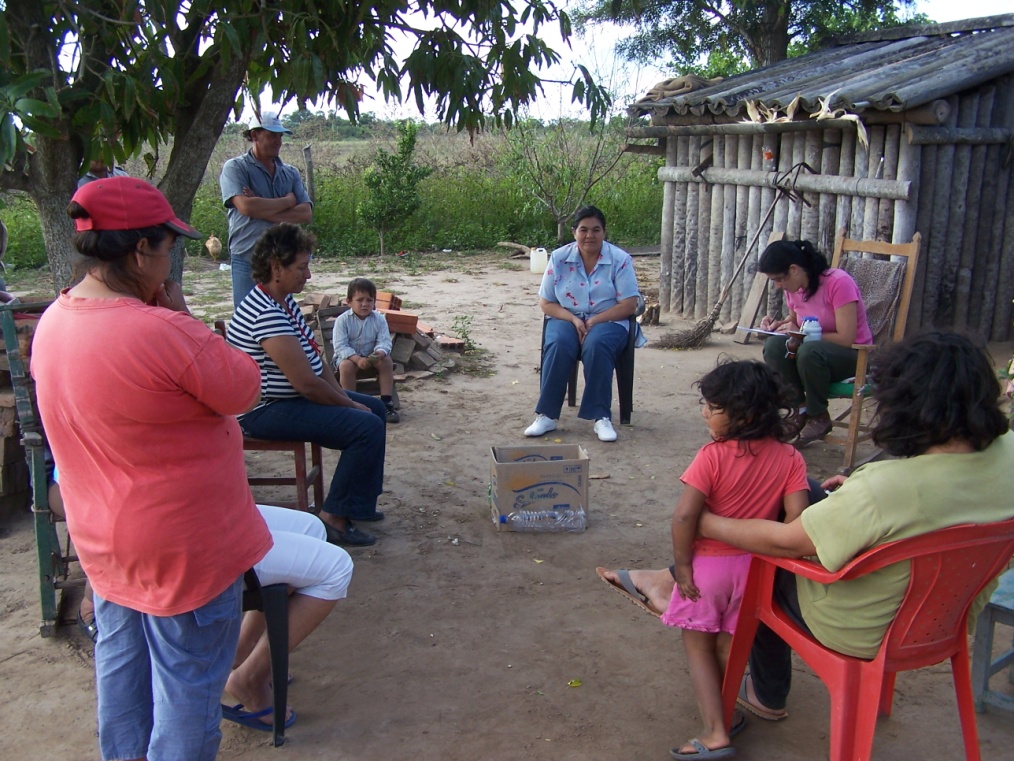 DIFICULTADES DETECTADAS
No contar con edificio propio.
Tener  como destinatarios alumnos muy heterogéneos en cuanto a nivel socioeconómico, edad y saberes previos.
Algunos alumnos  evidencian dificultades para el razonamiento  y análisis critico.
No contar con un coordinador pedagógico.
Al no tener un edificio no permitió la conexión de internet, aclaramos que se recibió el financiamiento para dicha conexión.
Dificultades detectadas en la lectoescritura en algunos alumnos.
Las ocupaciones laborales de los alumnos impiden la asistencia en tiempo y forma. 
La estructura edilicia dificulta la utilización de materiales didácticos.
Escases de bibliografías  y material didactico, suministrada por el Nivel Superior para las distintas cátedras implementadas o a implementarse tanto para el docente como para los alumnos.
CONCLUSION
La carrera de formación docente se encuadra en una política educativa que permite la plena participación de los actores, como por ejemplo la participación de los docentes en la elaboración del diseño curricular de la misma y la participación de alumnos en seminarios.
Se recibe ayuda y apoyo desde el Estado como por ejemplo capacitaciones docentes, recursos desde el programa mejora institucional, etc. Consideramos muy valiosa pero aun faltan recibir algunos insumos como por ejemplo (fotocopiadora, Equipo de sonido y Bibliografías) becas estudiantiles (que aun no fueron pagadas a los beneficiados).
Destacamos como pertinente el plan de estudio, el perfil del egresado, las bibliografías solicitadas para formar al nuevo docente que reclama nuestra época y nuestra sociedad.
El acompañamiento del equipo técnico de la D.E.S. es permanente, oportuno y muy valioso para alcanzar la calidad formativa.
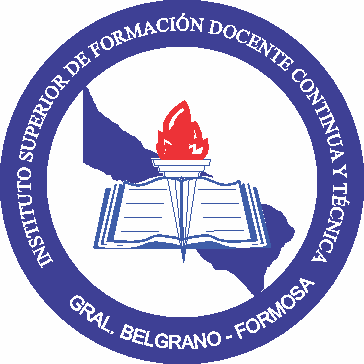